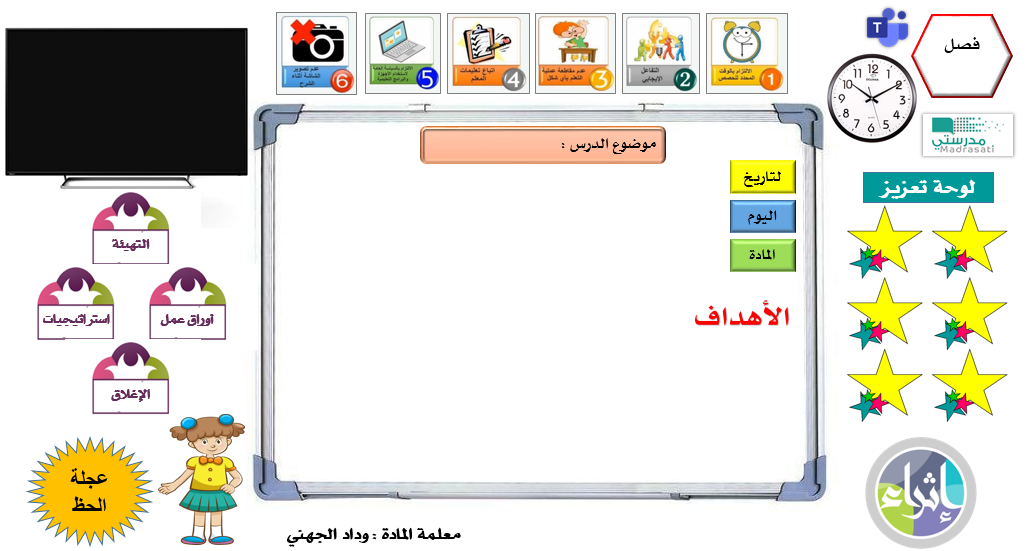 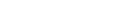 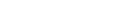 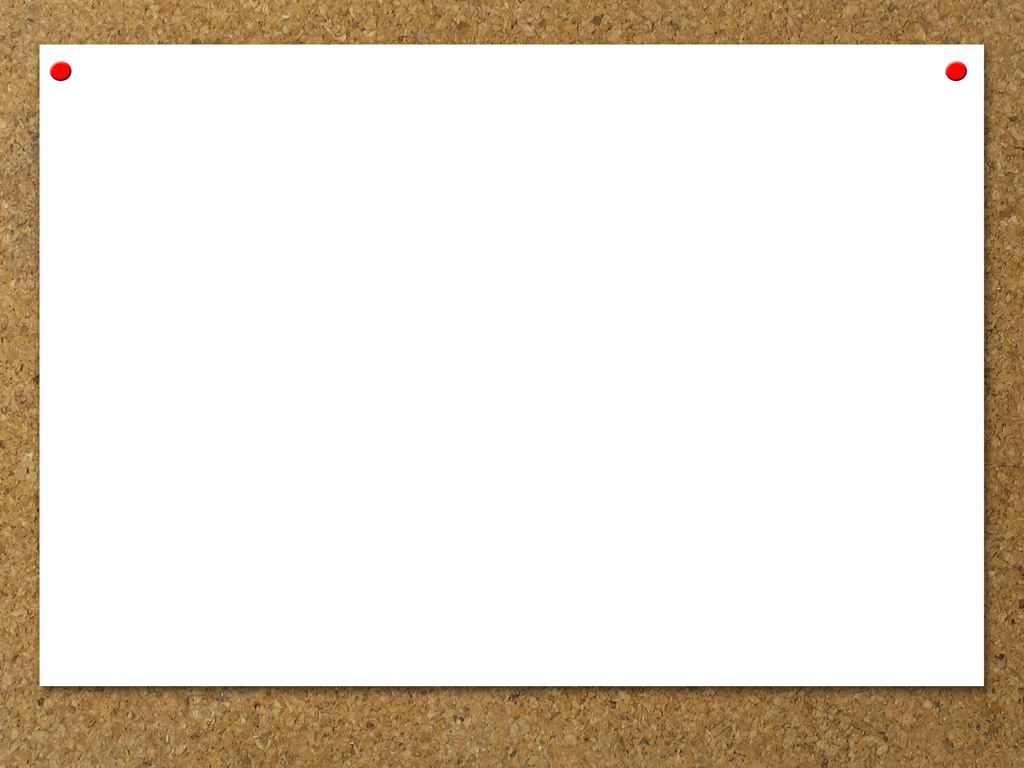 مراجعة الدرس السابق
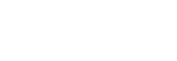 أوجدي ناتج مايلي :
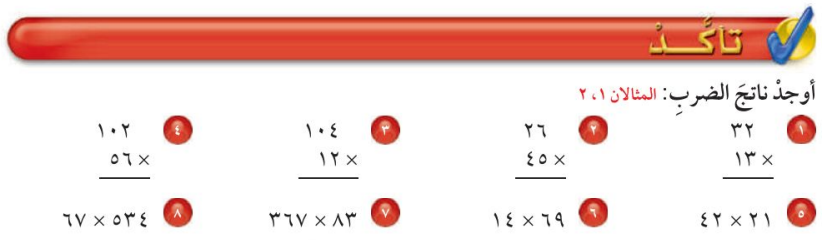 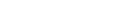 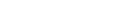 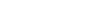 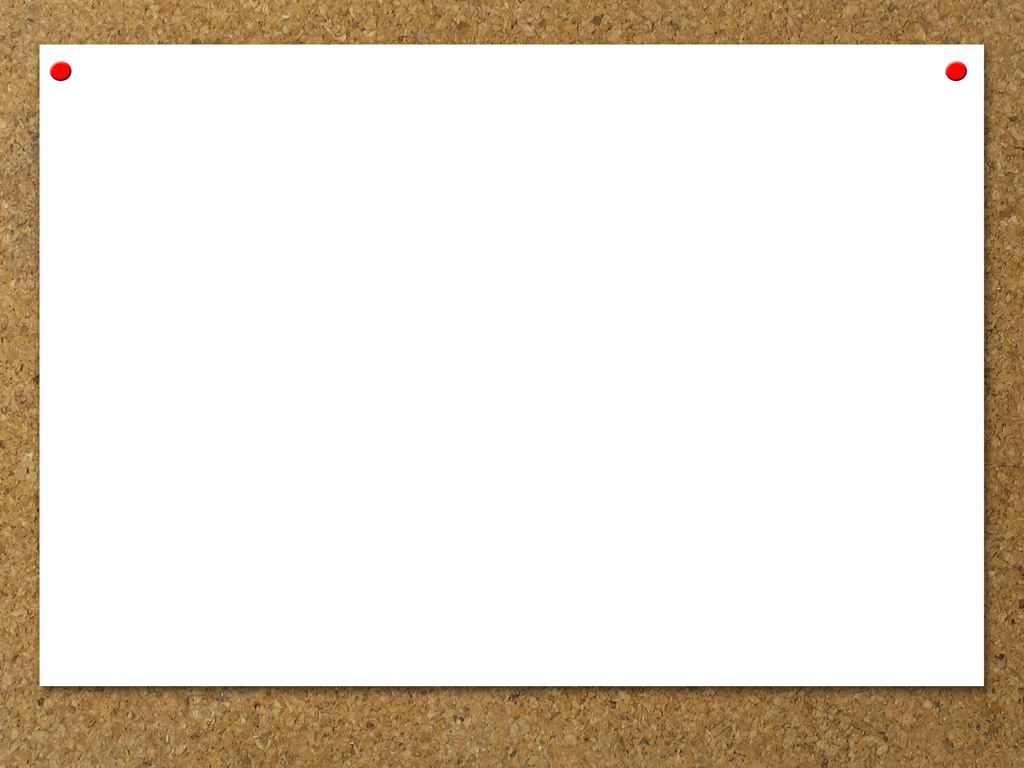 خصائص الضرب
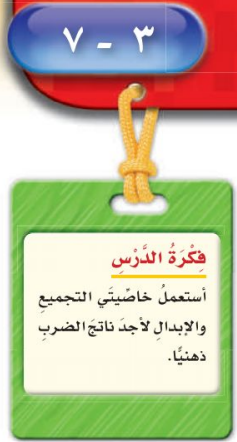 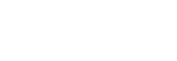 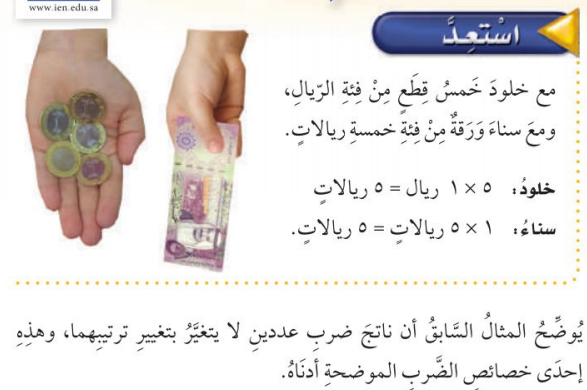 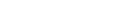 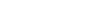 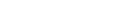 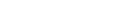 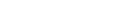 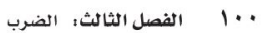 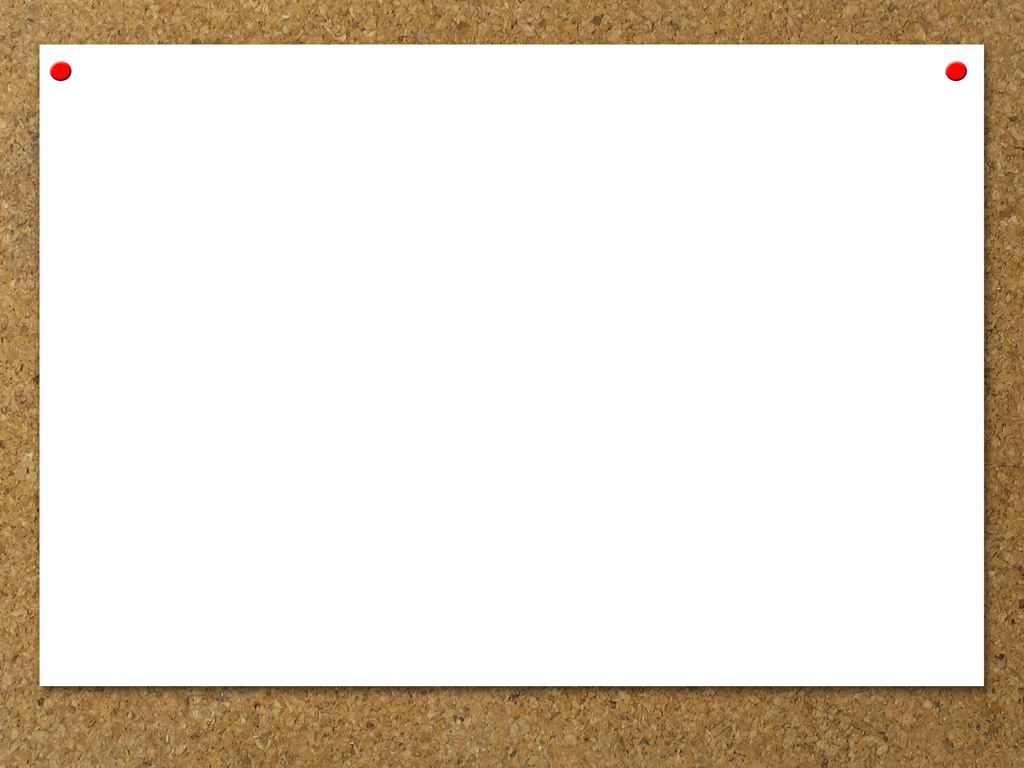 خصائص الضرب
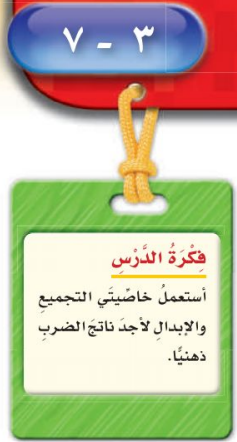 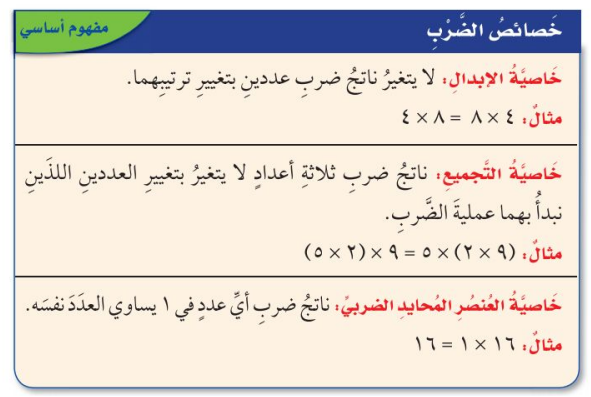 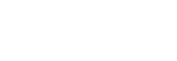 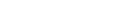 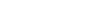 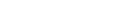 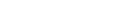 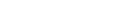 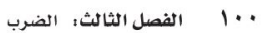 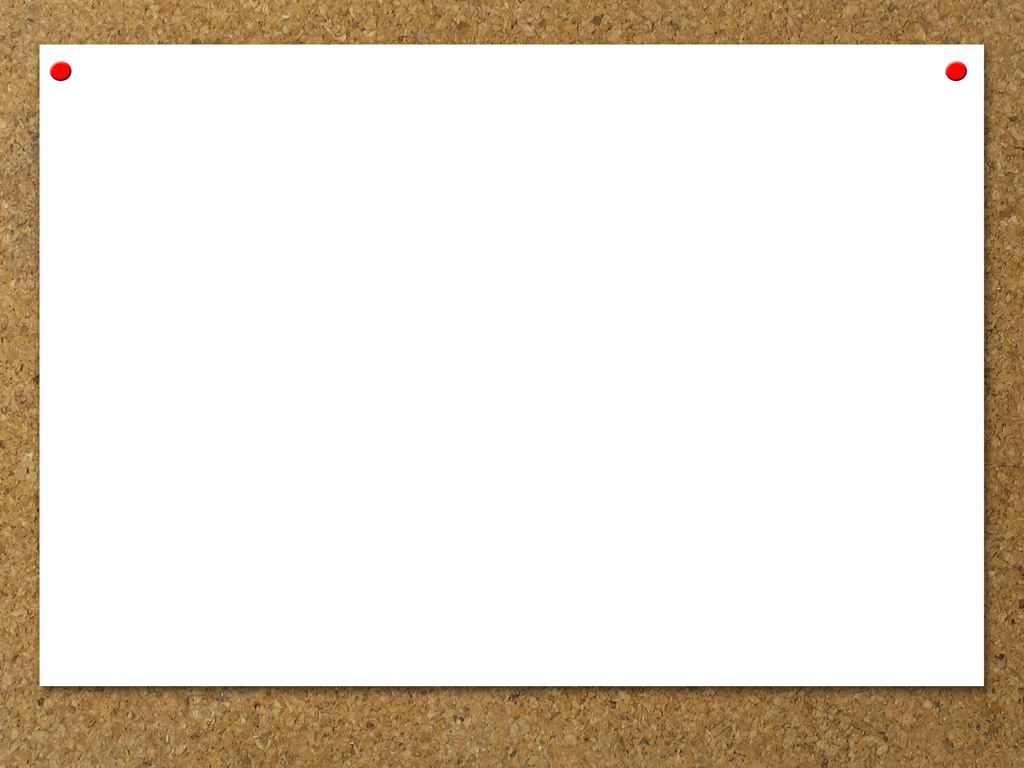 خصائص الضرب
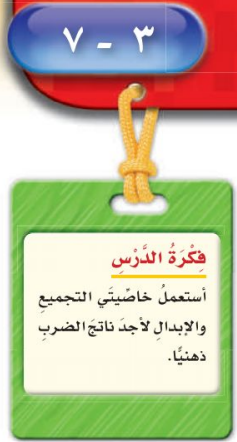 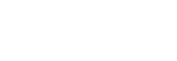 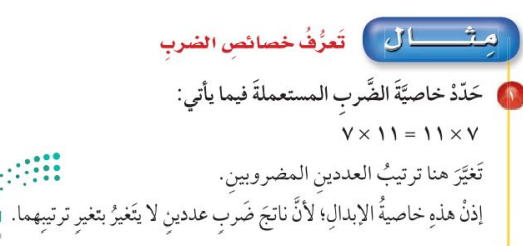 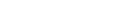 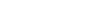 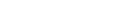 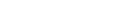 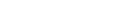 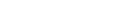 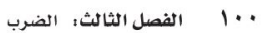 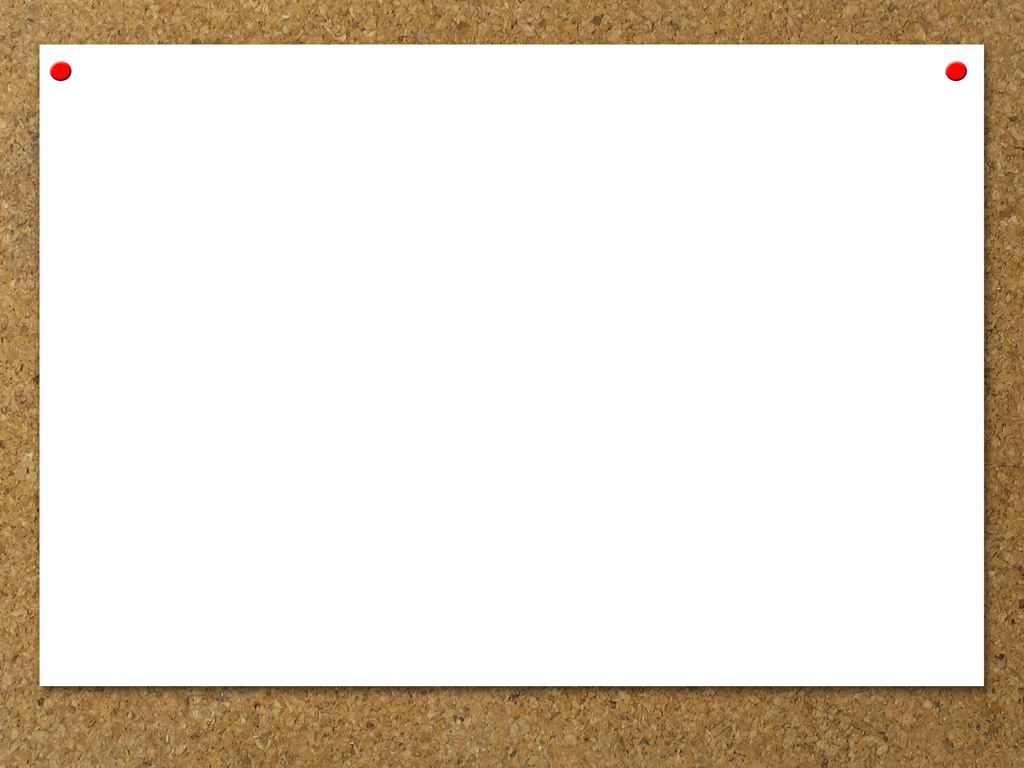 خصائص الضرب
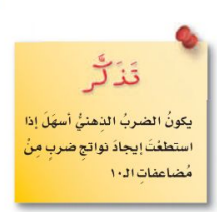 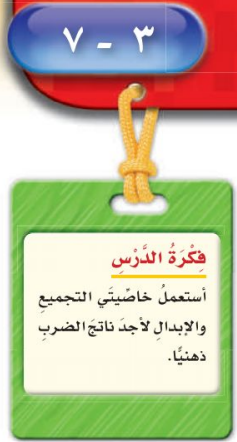 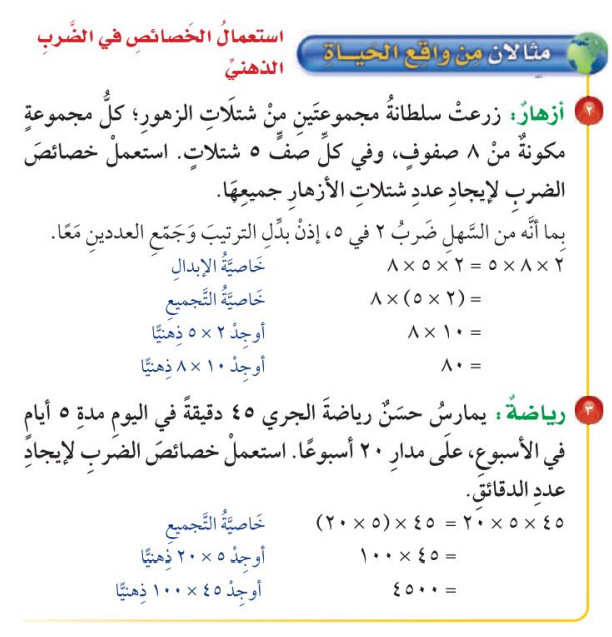 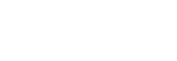 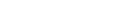 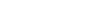 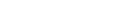 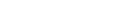 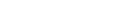 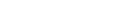 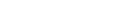 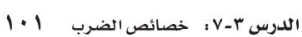 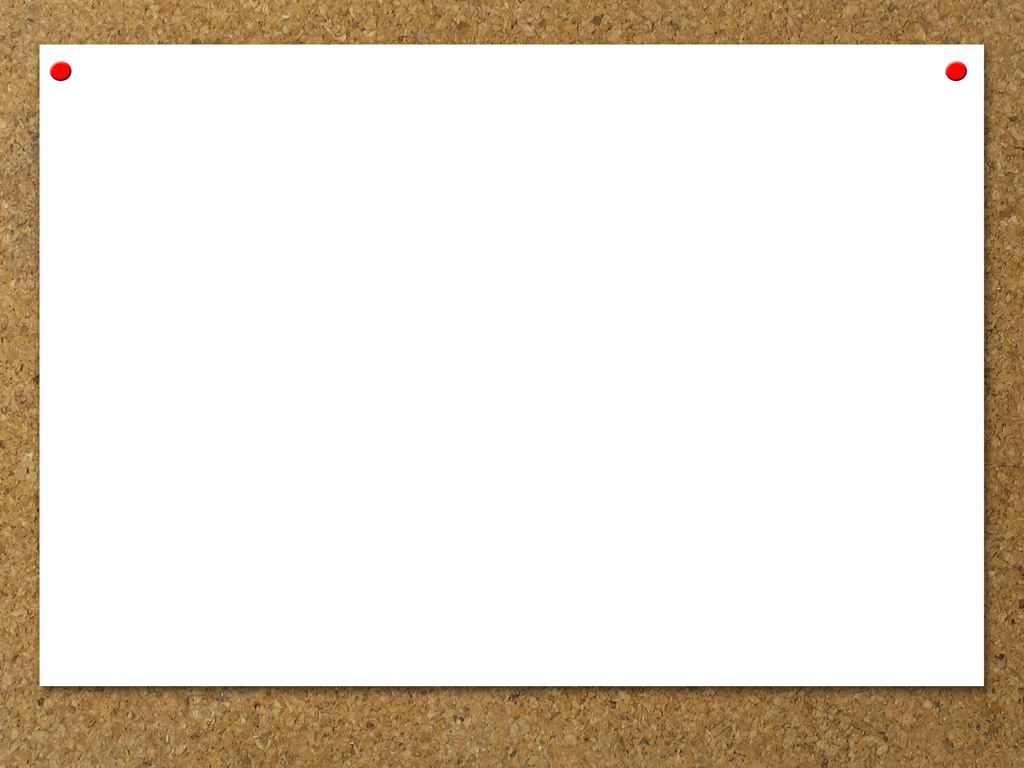 خصائص الضرب
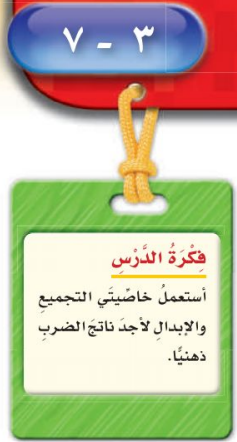 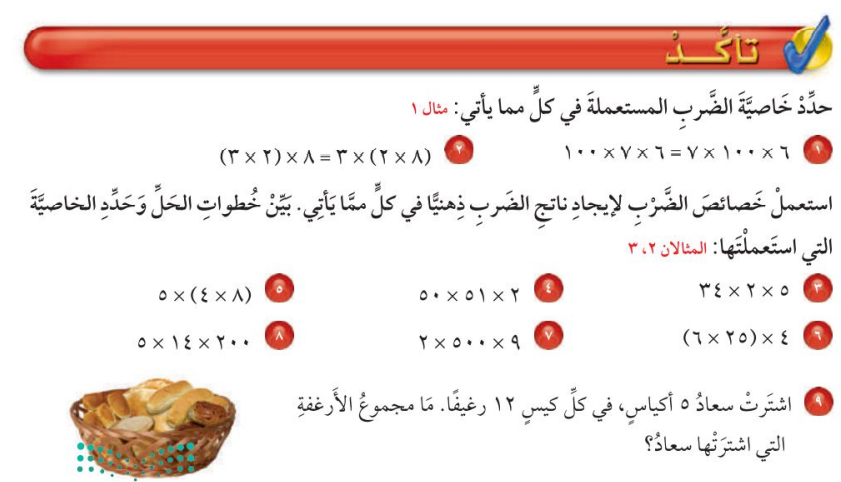 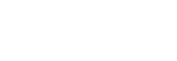 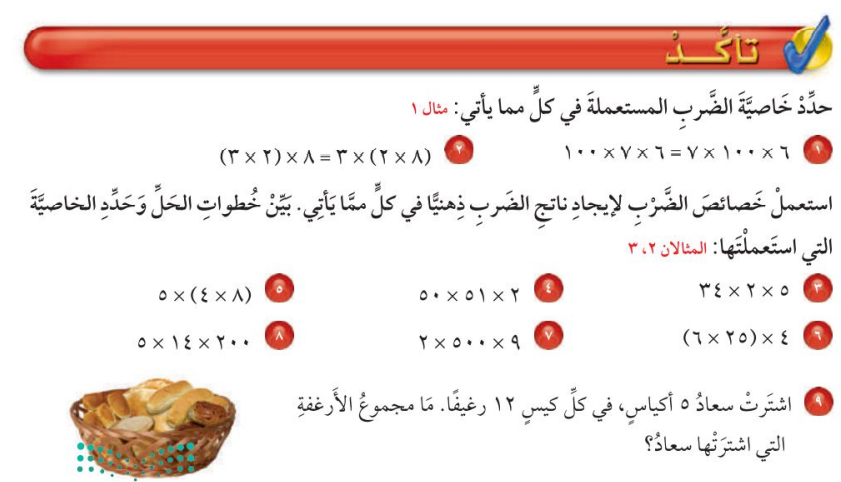 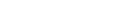 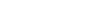 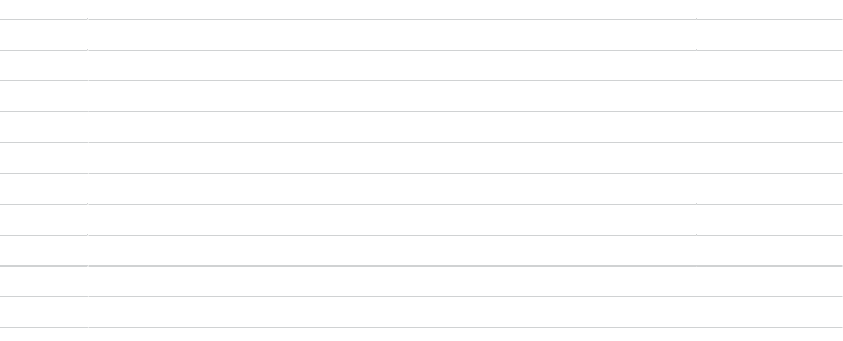 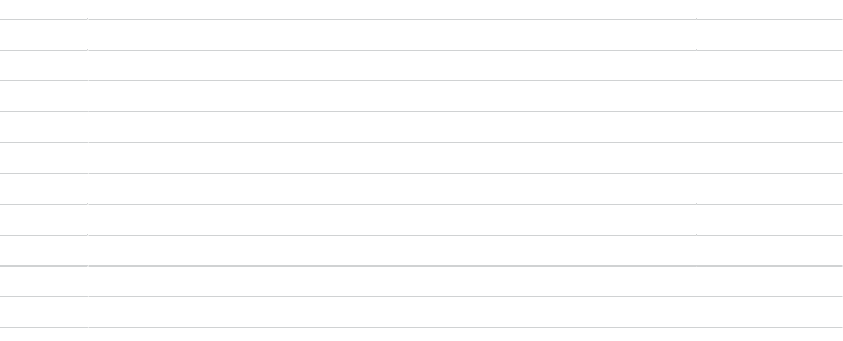 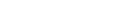 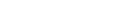 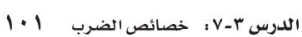 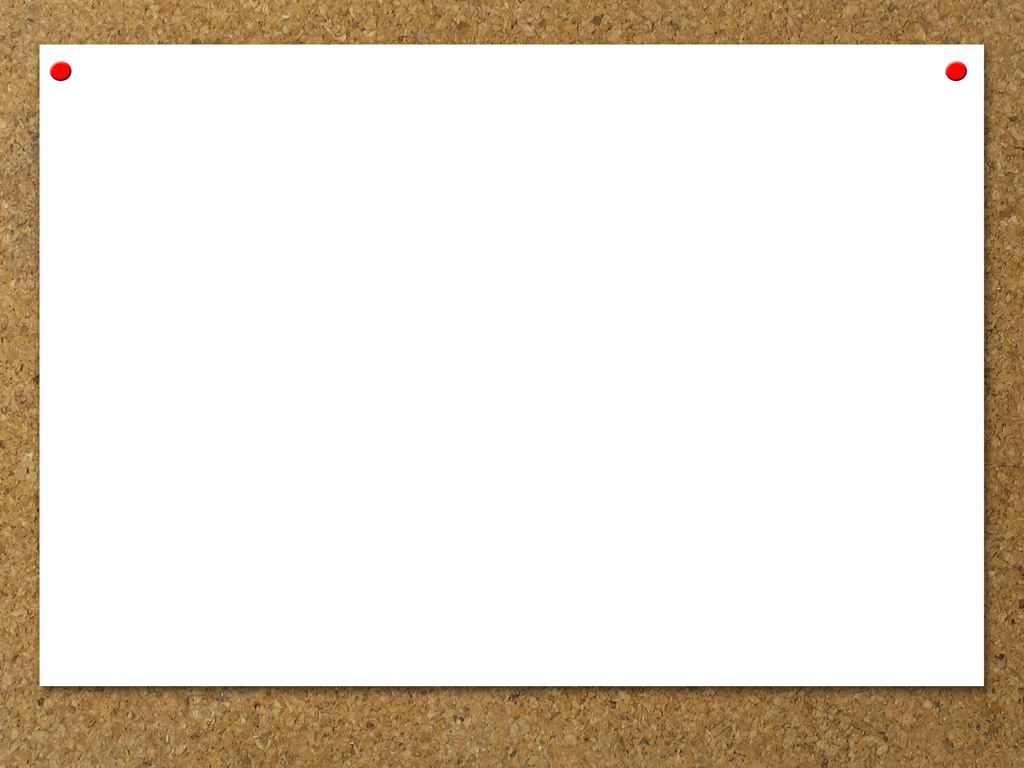 خصائص الضرب
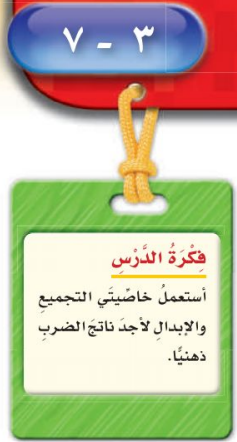 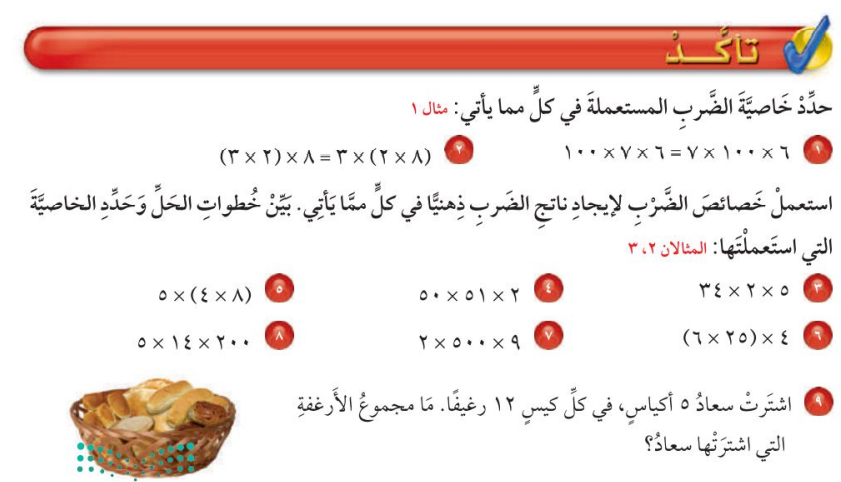 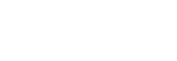 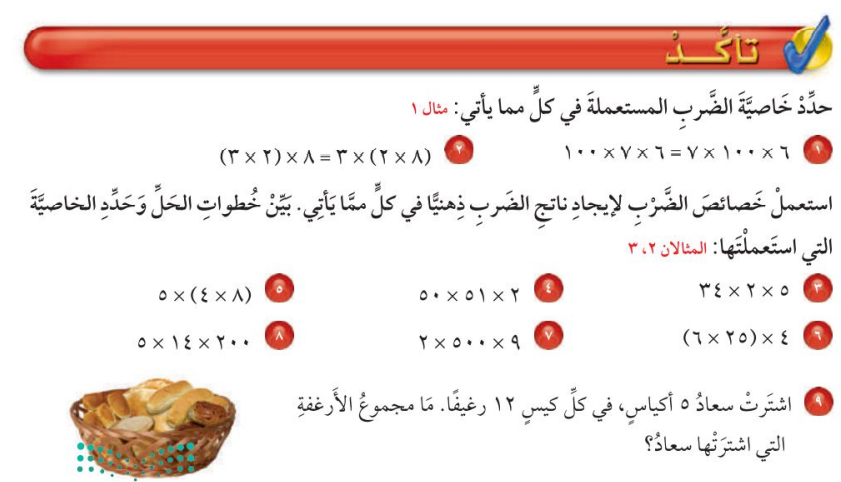 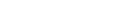 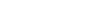 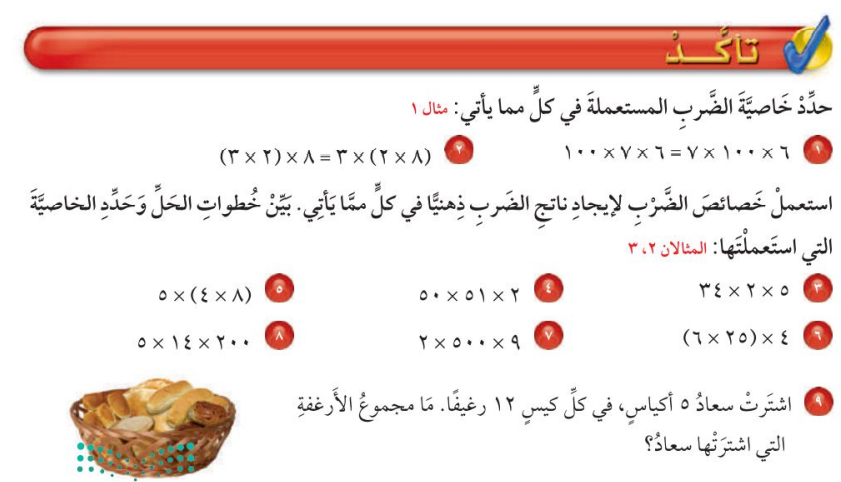 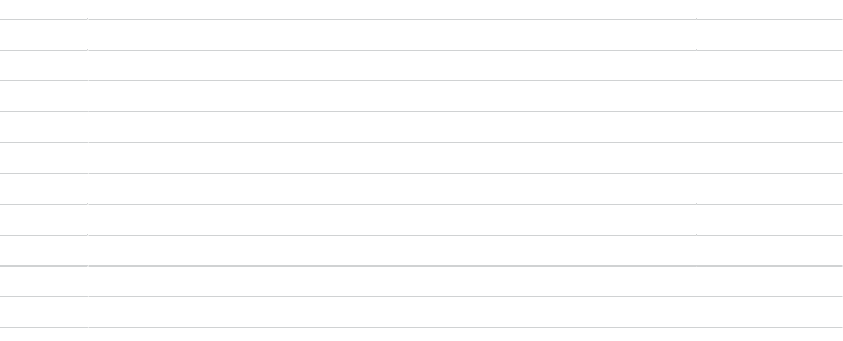 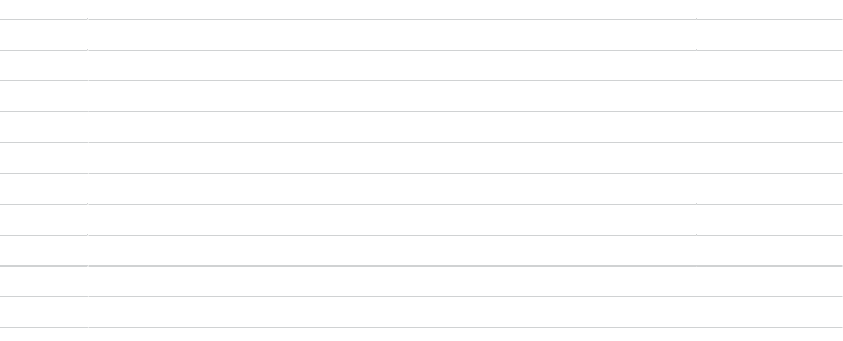 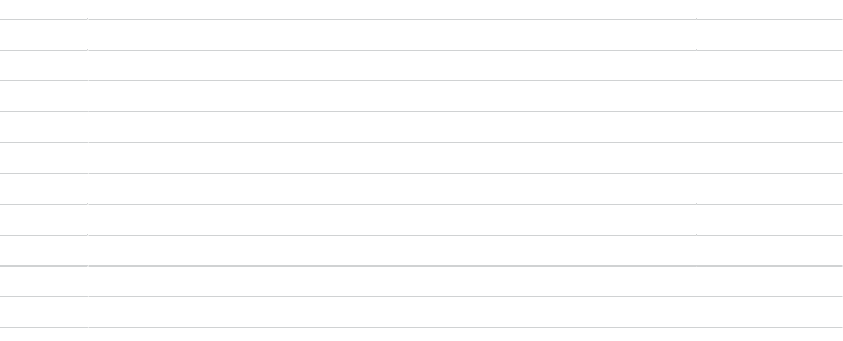 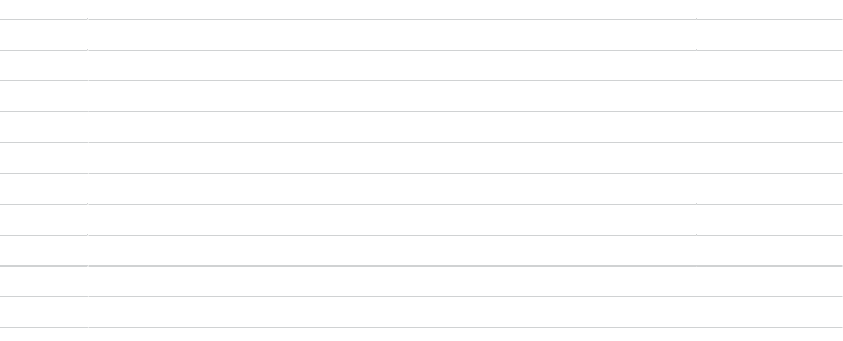 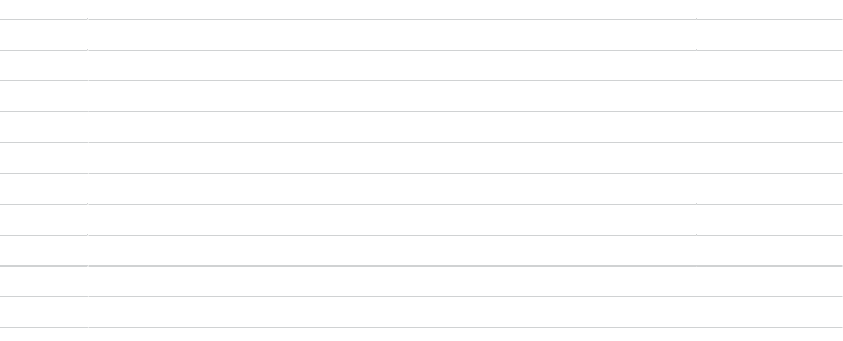 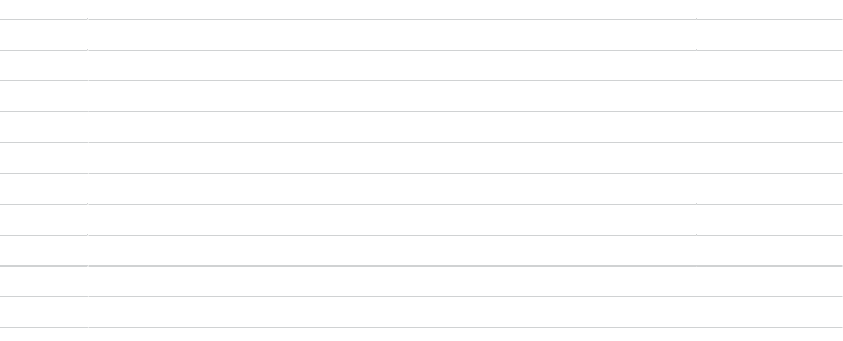 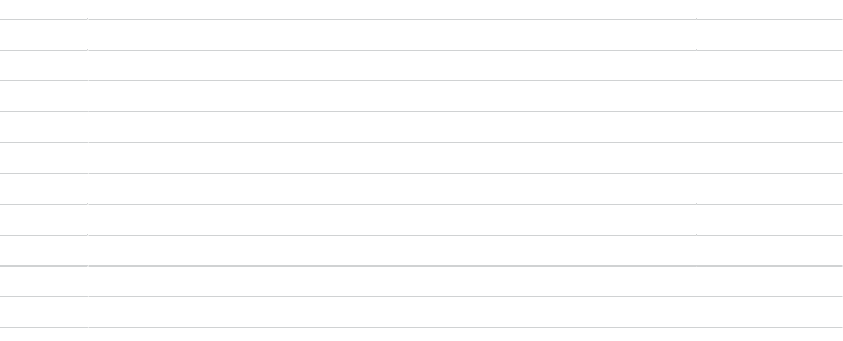 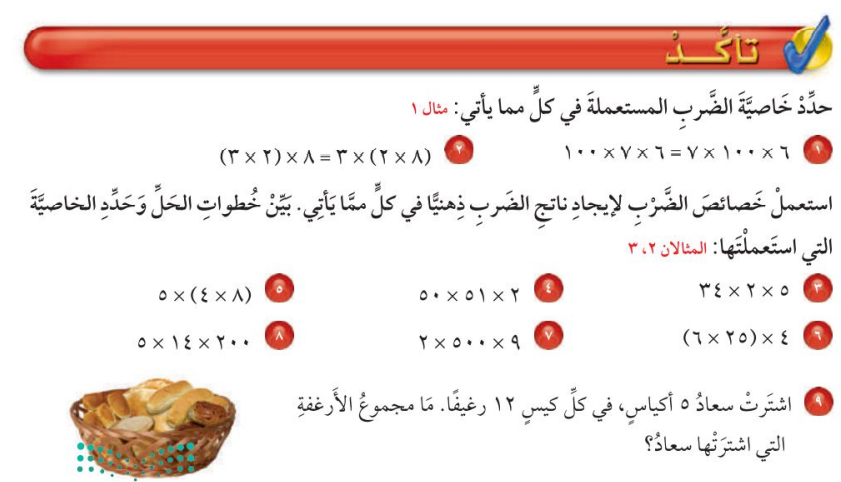 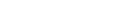 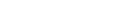 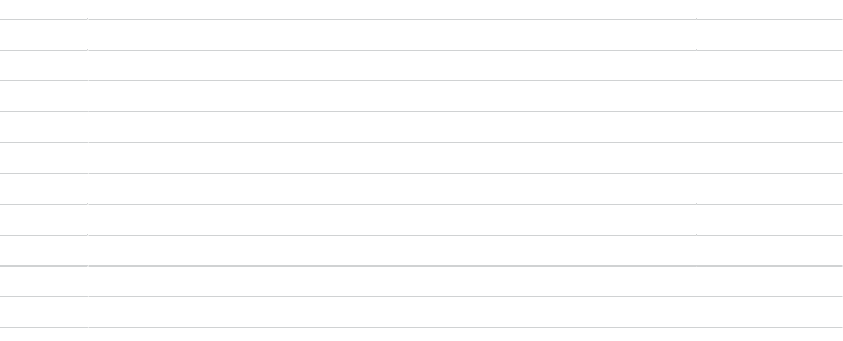 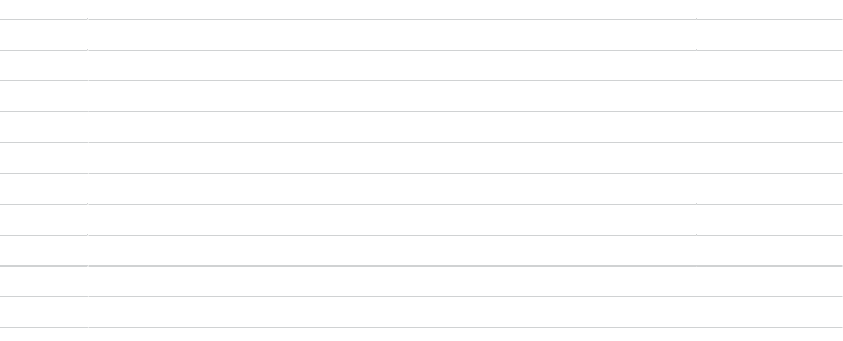 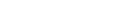 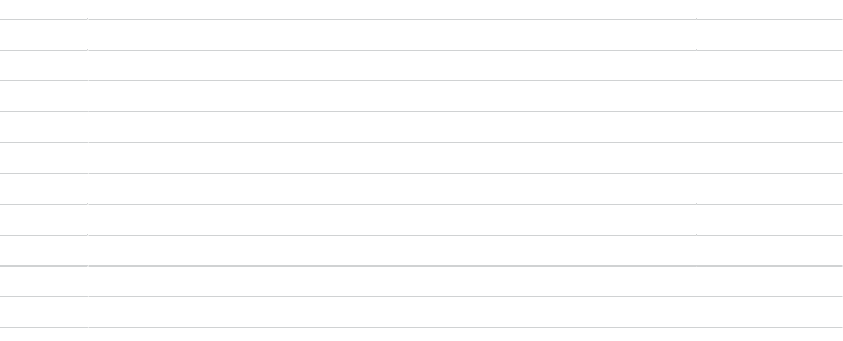 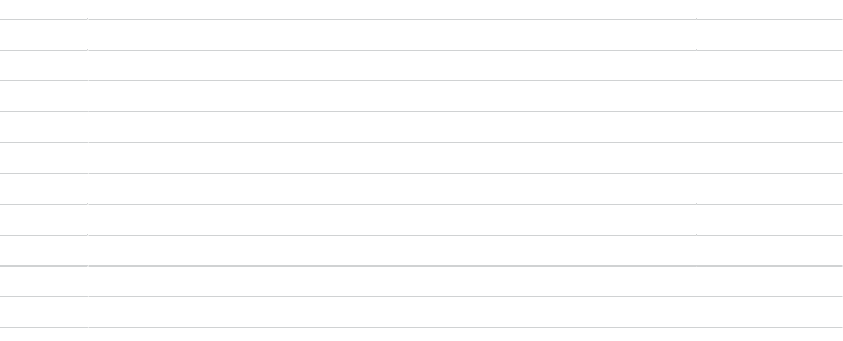 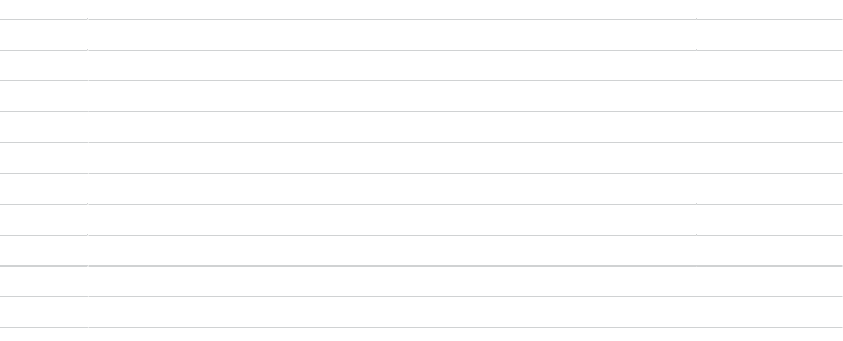 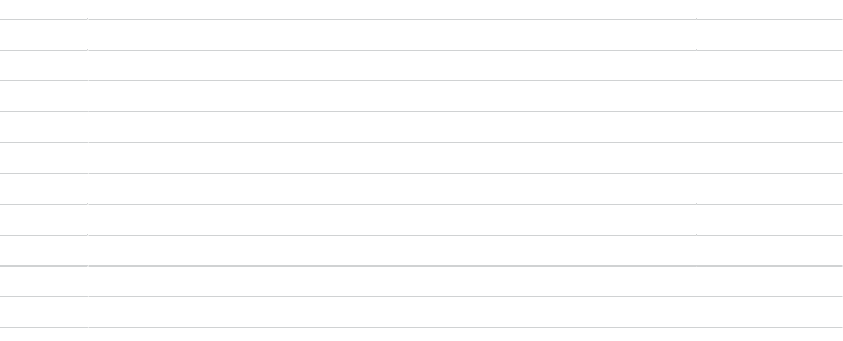 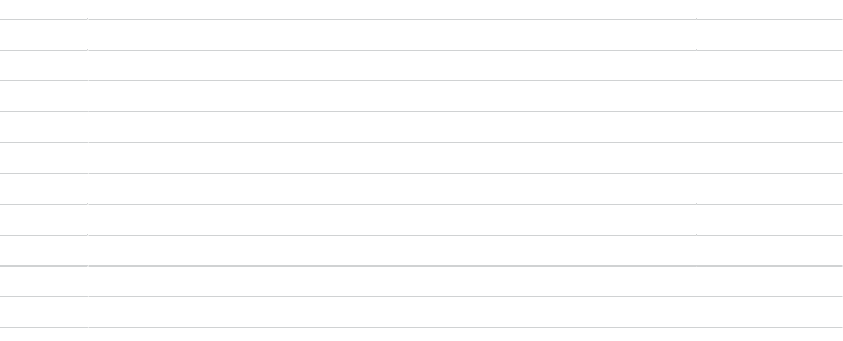 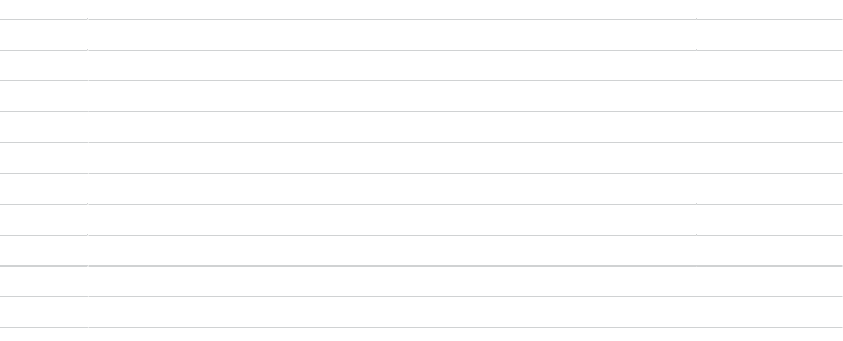 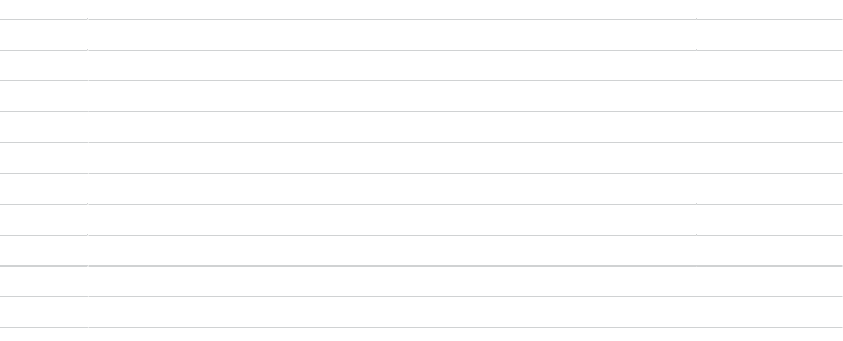 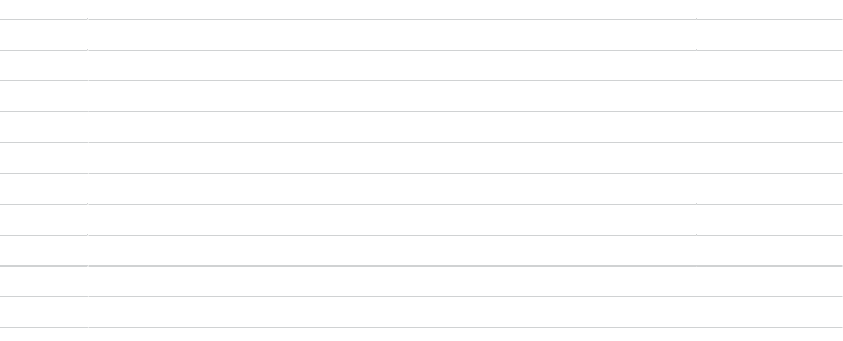 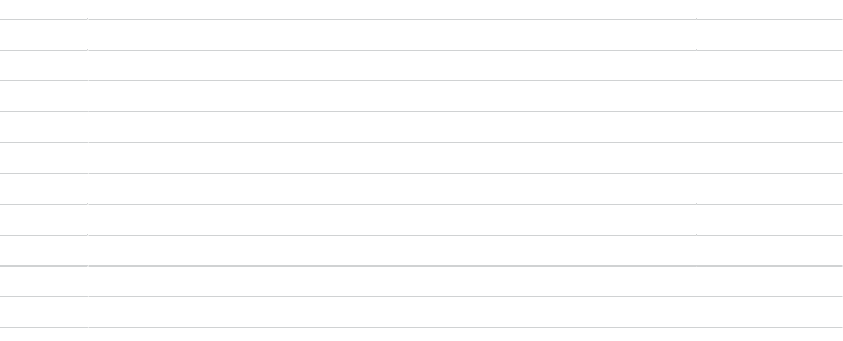 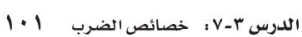 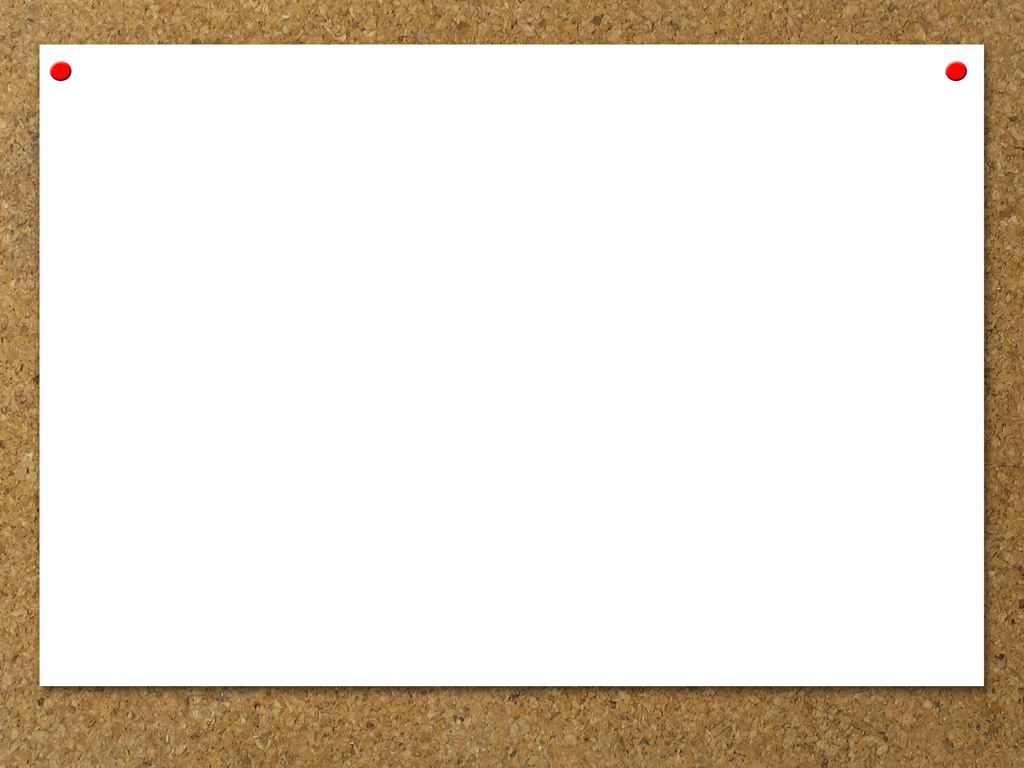 خصائص الضرب
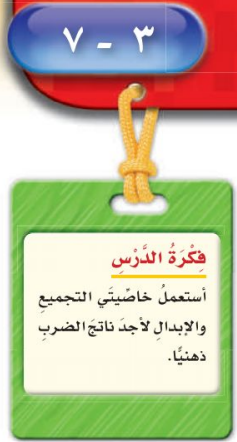 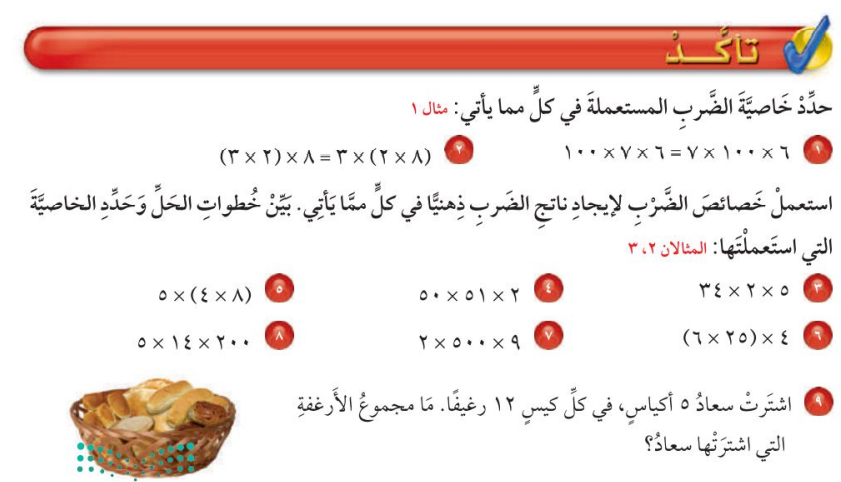 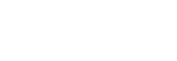 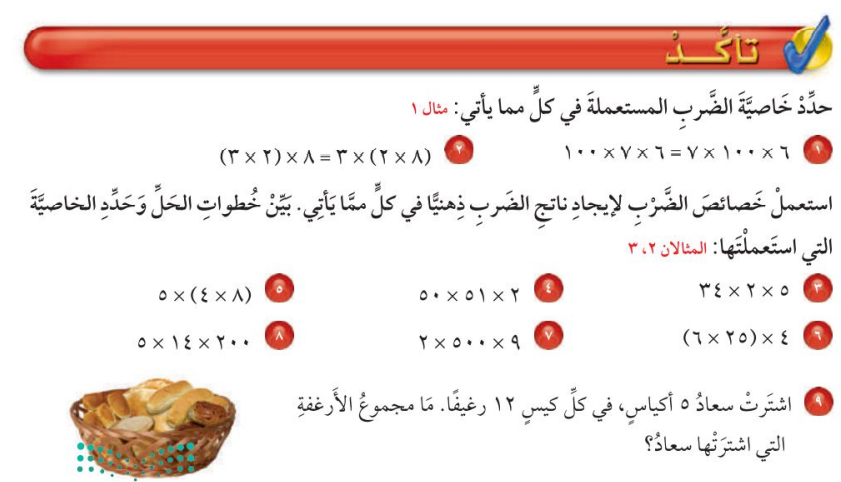 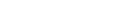 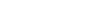 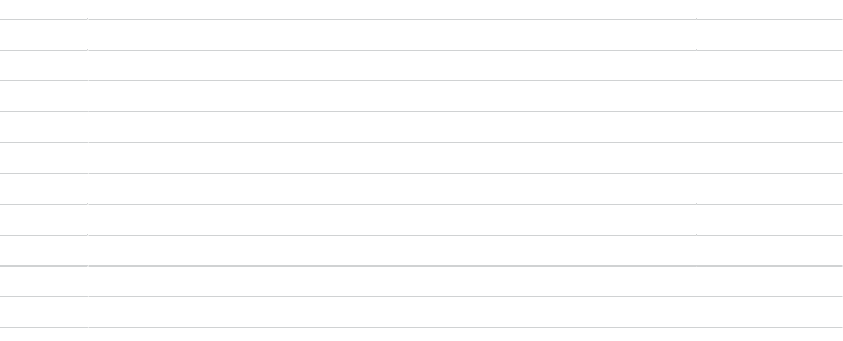 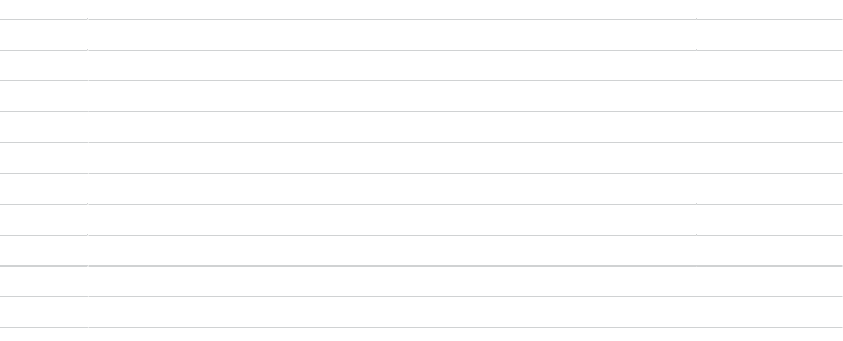 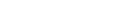 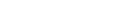 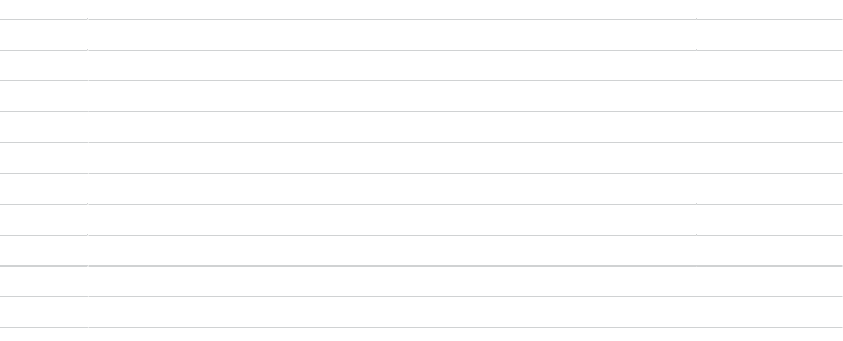 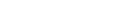 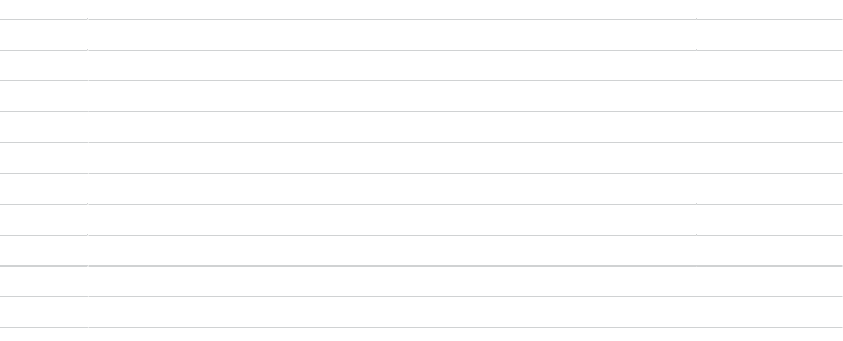 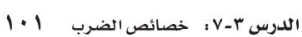 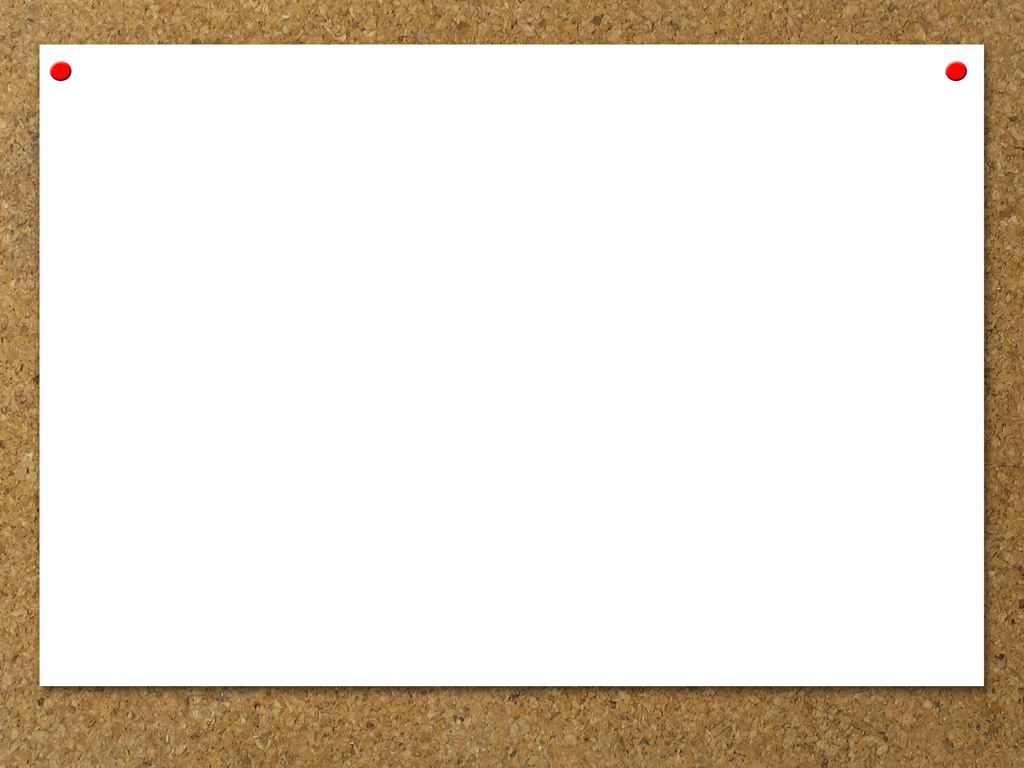 خصائص الضرب
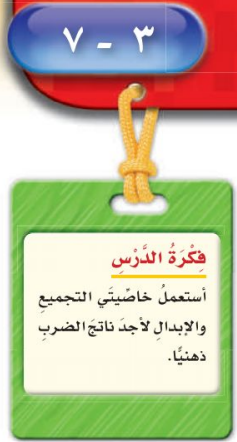 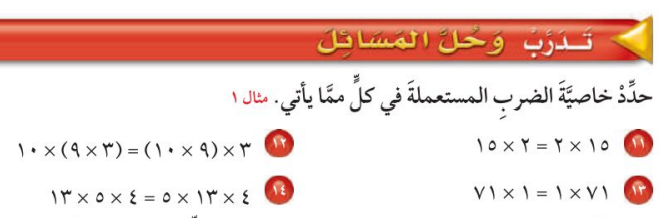 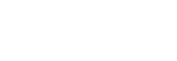 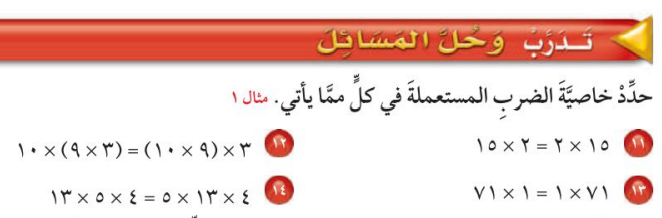 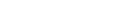 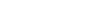 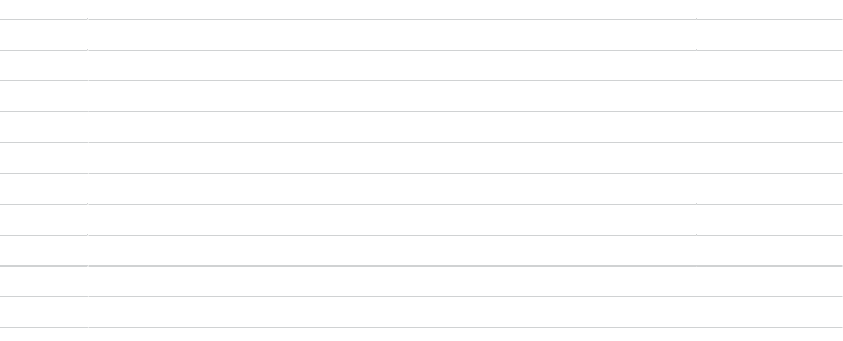 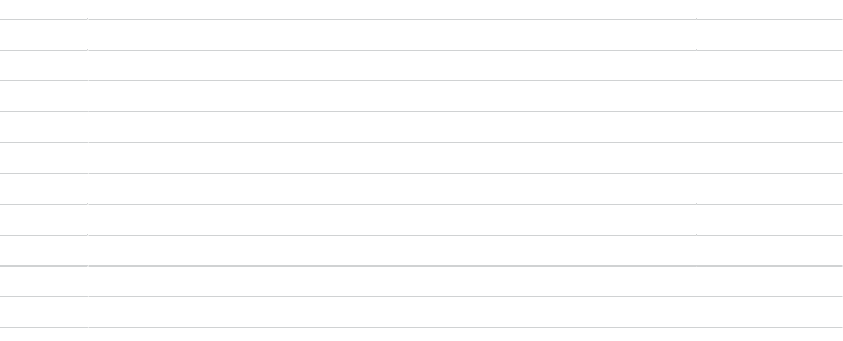 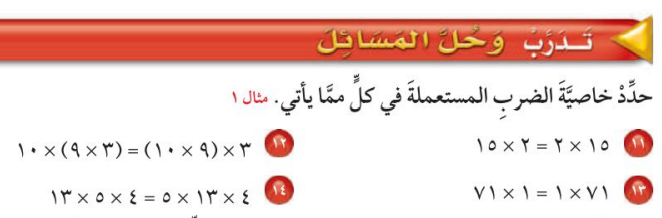 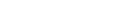 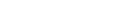 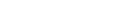 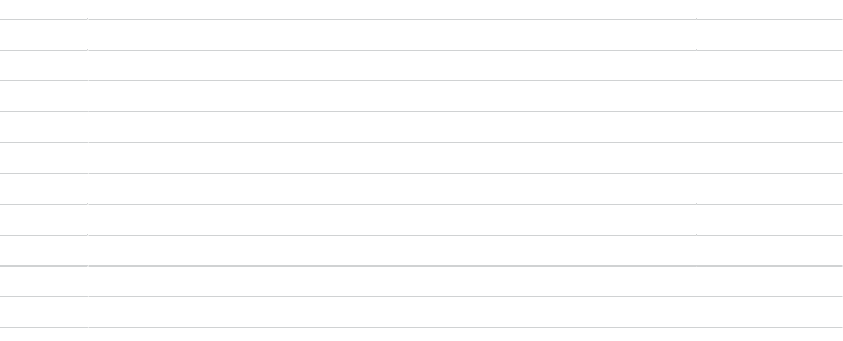 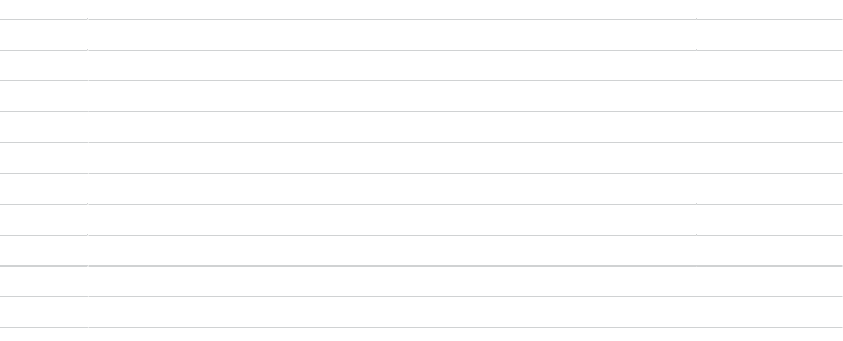 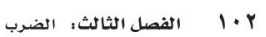 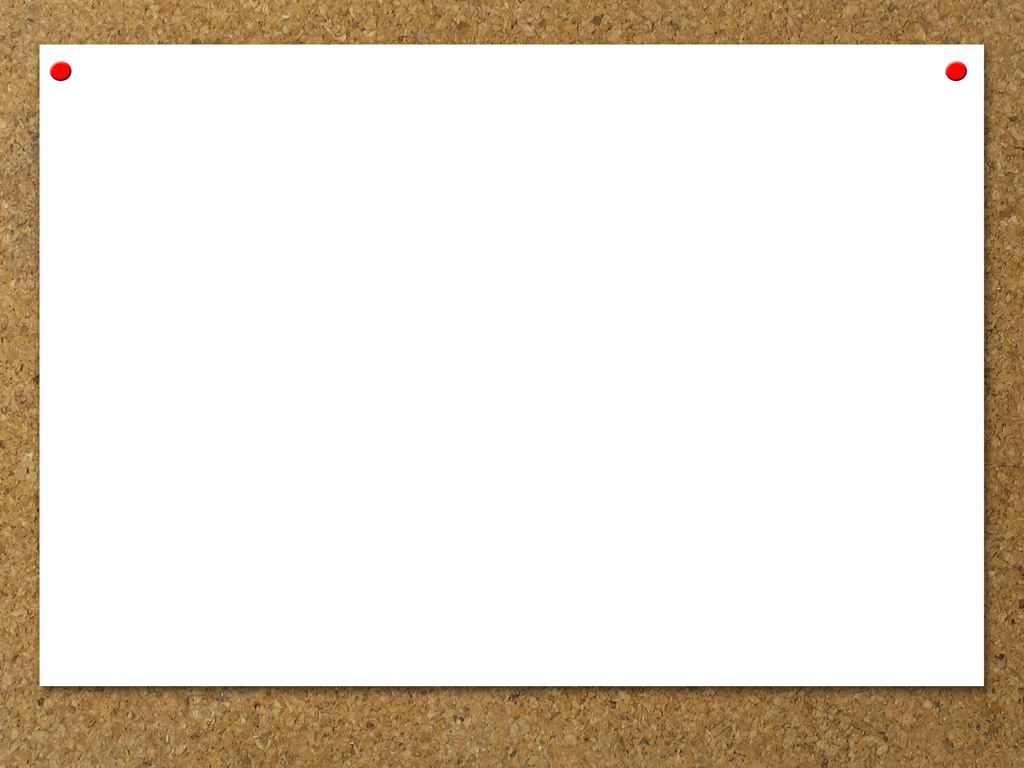 خصائص الضرب
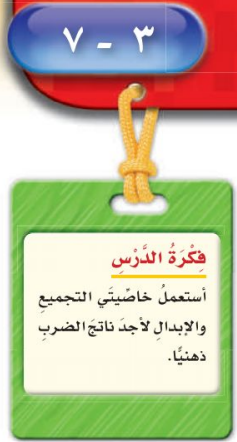 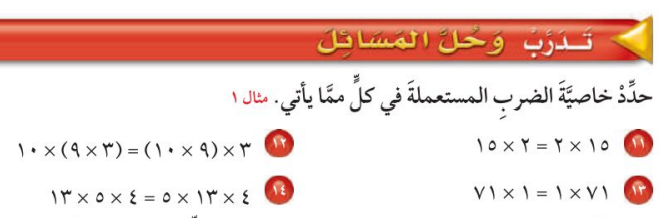 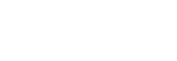 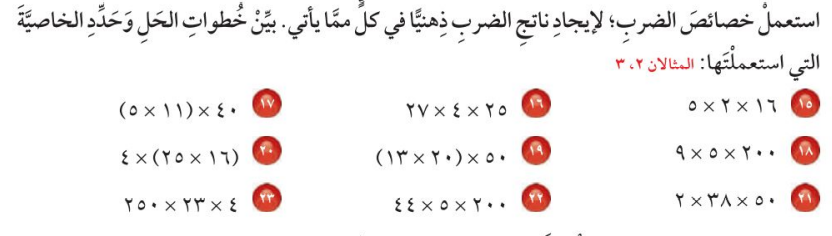 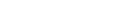 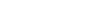 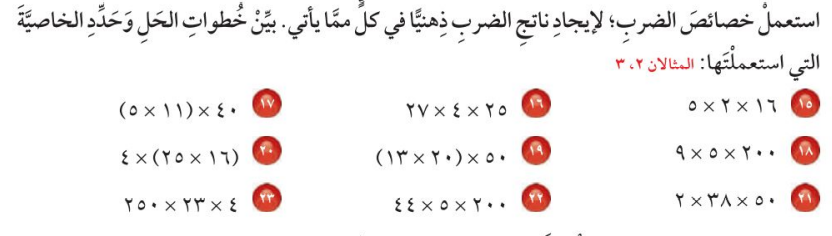 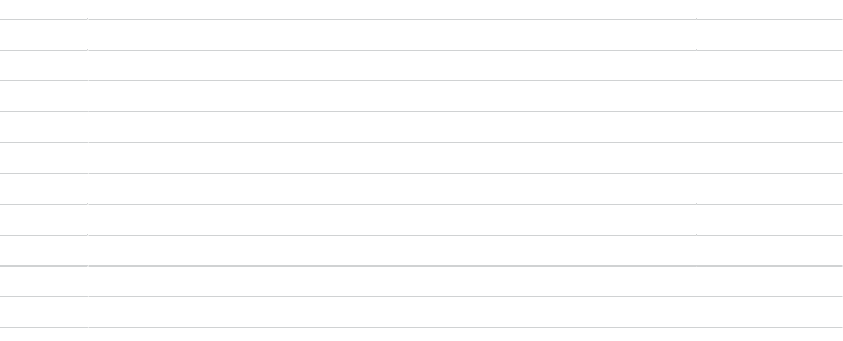 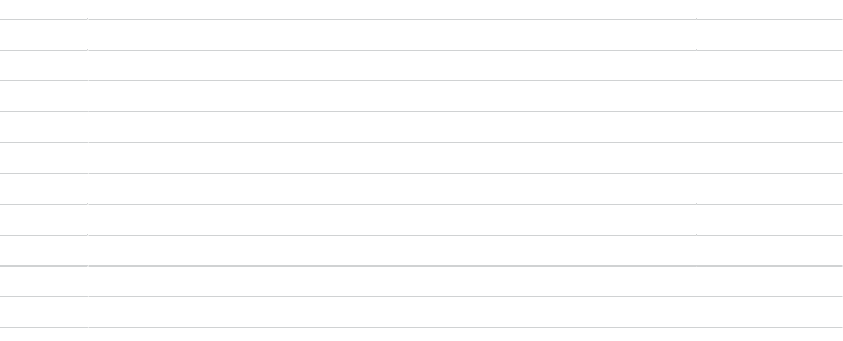 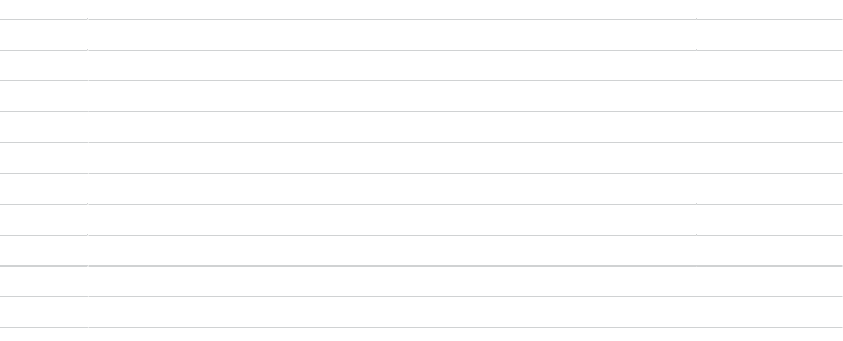 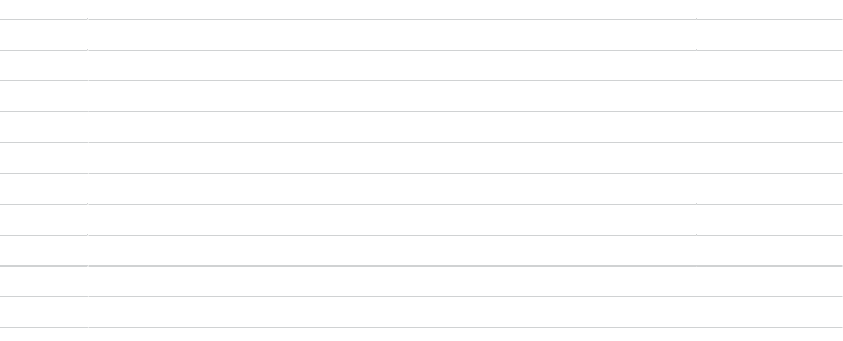 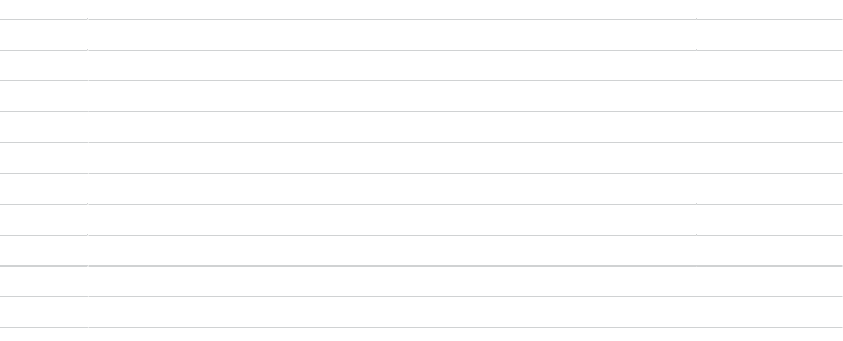 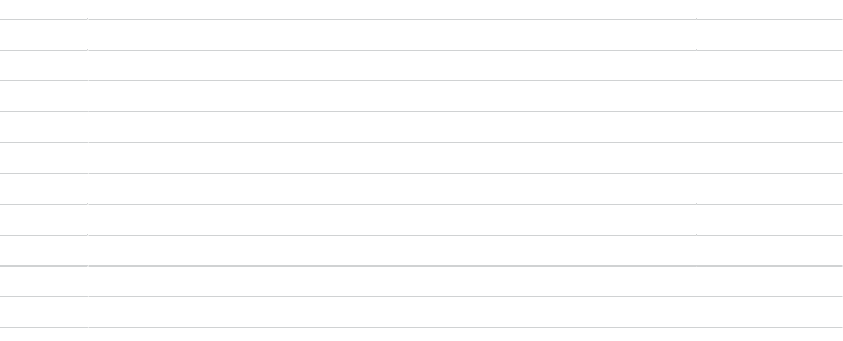 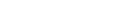 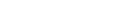 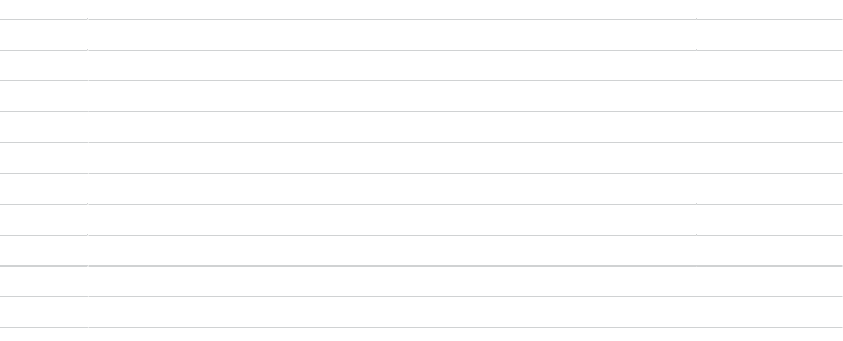 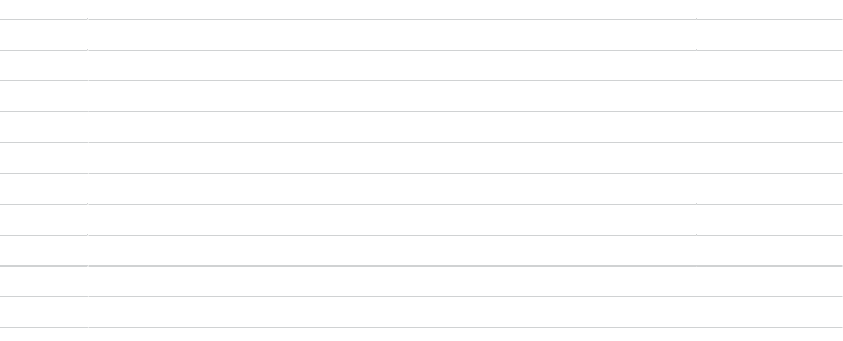 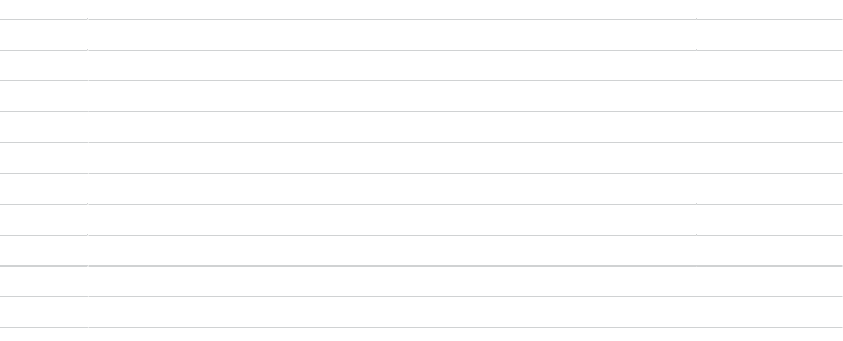 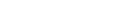 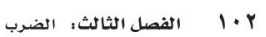 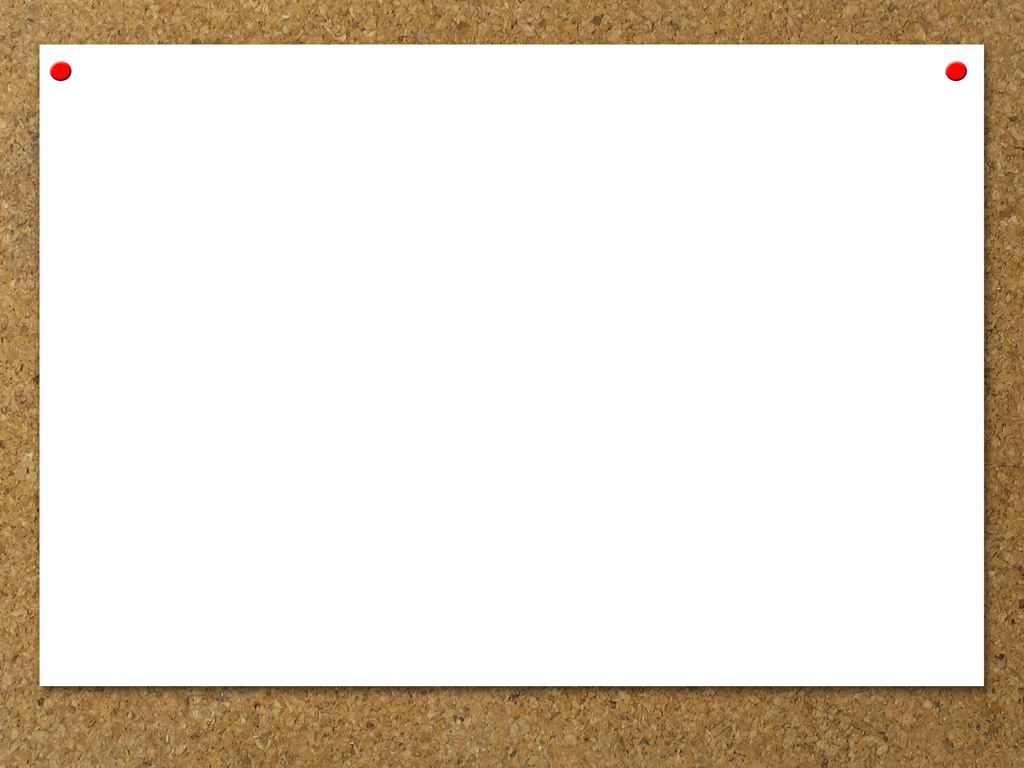 خصائص الضرب
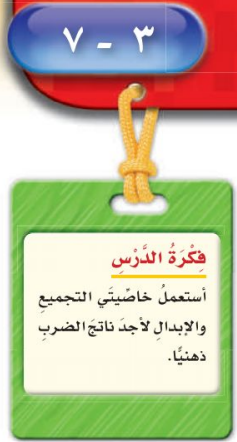 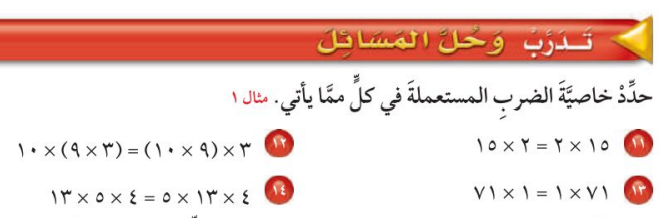 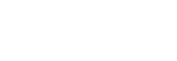 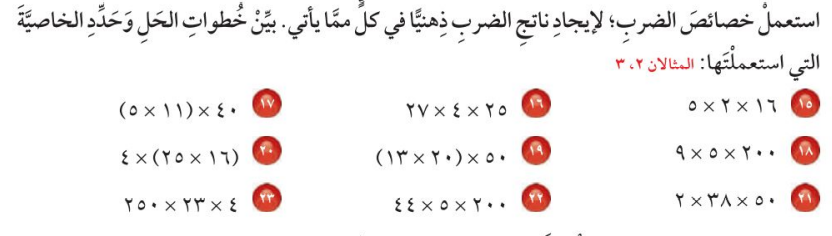 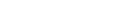 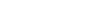 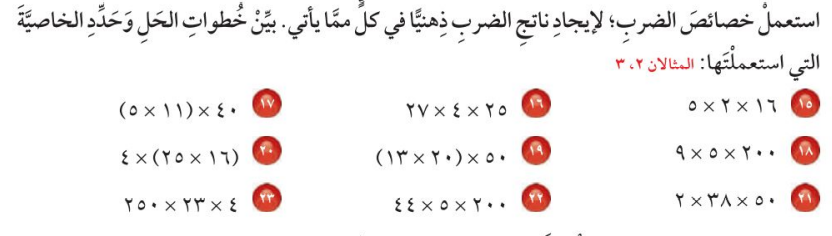 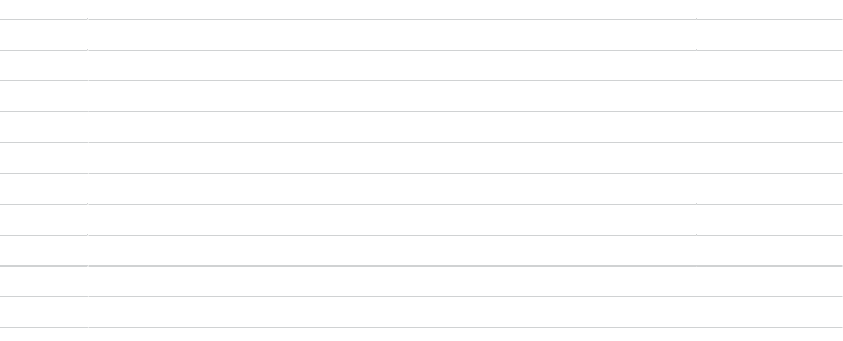 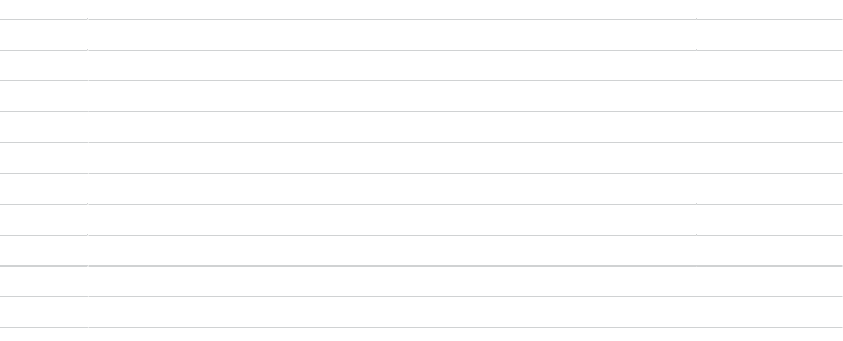 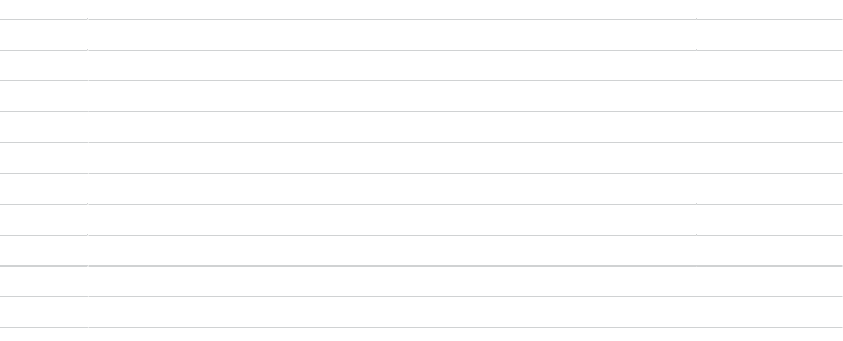 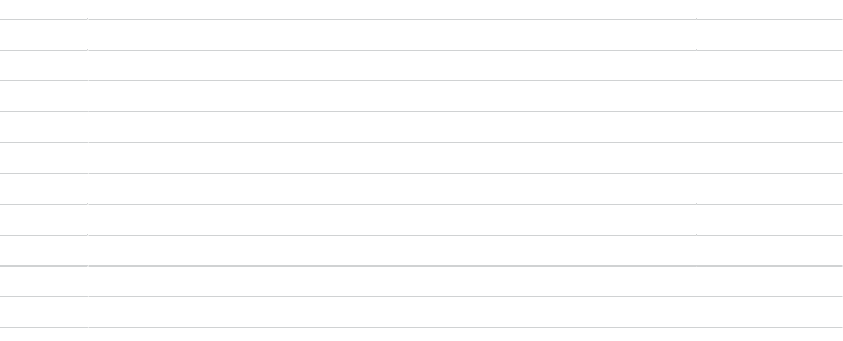 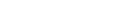 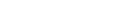 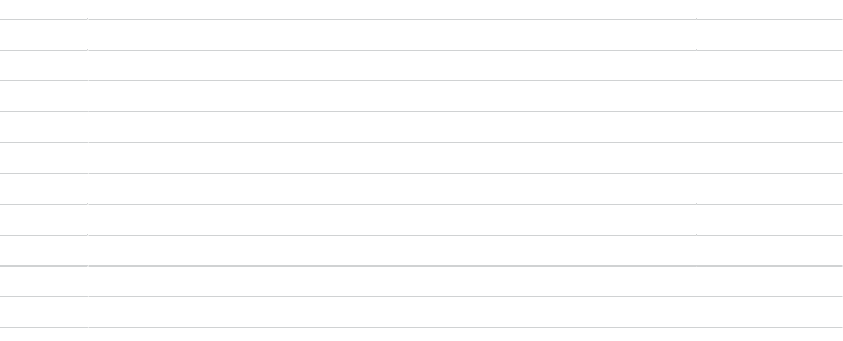 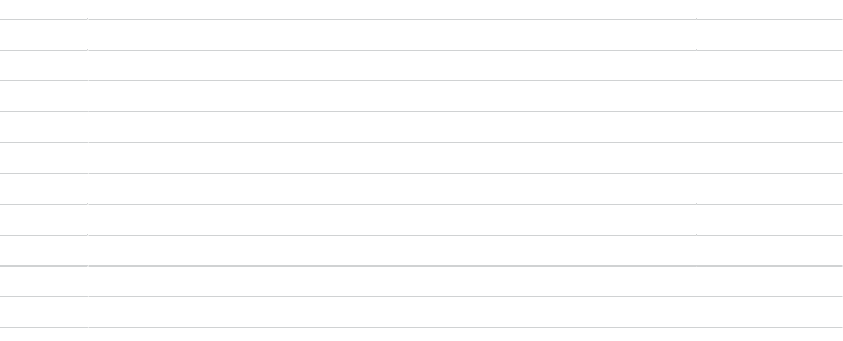 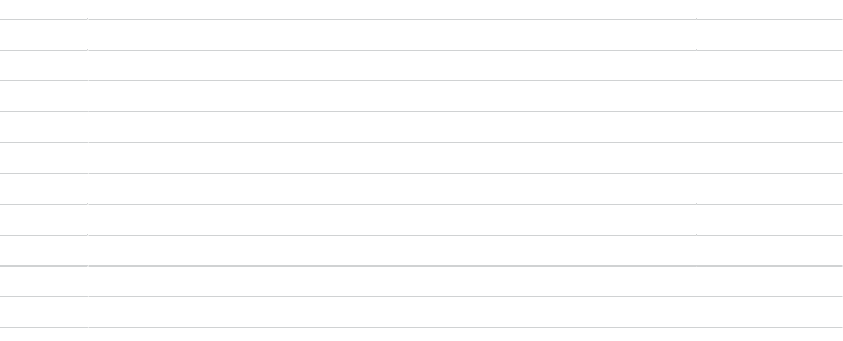 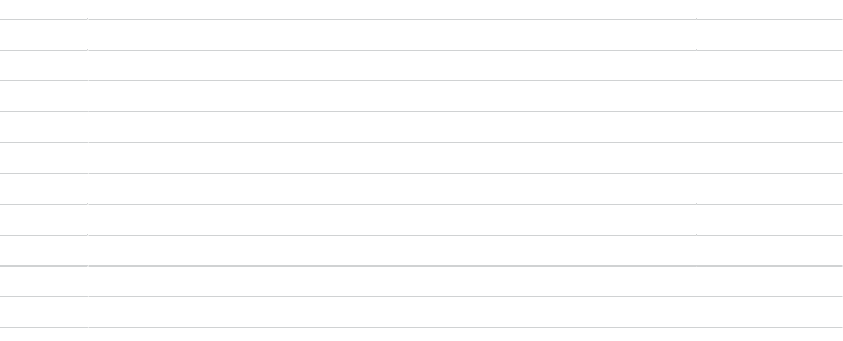 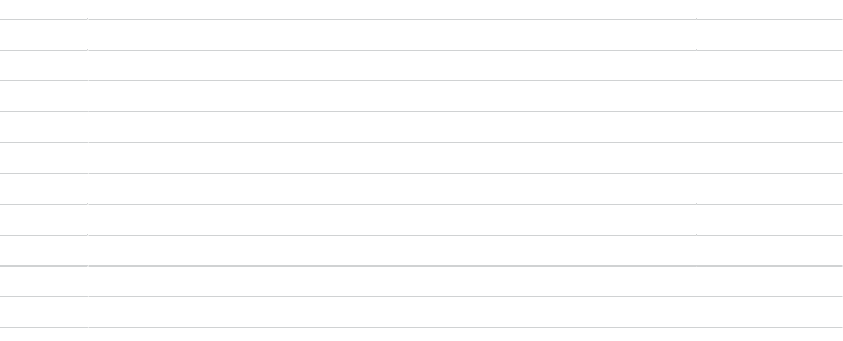 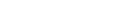 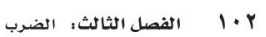 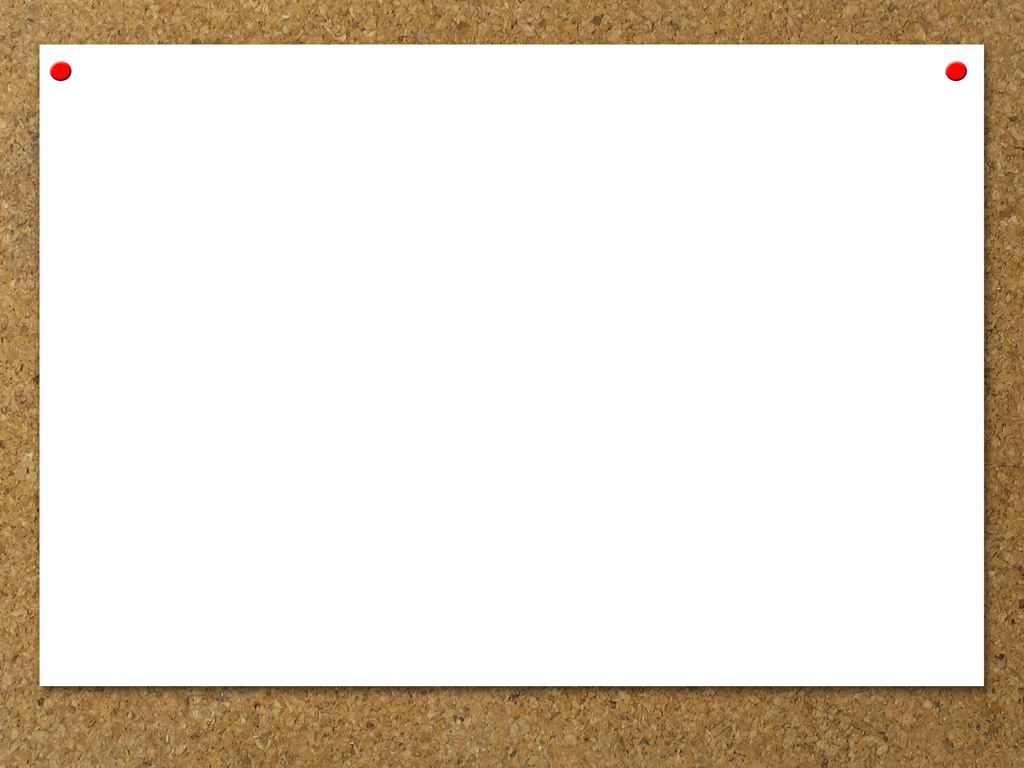 خصائص الضرب
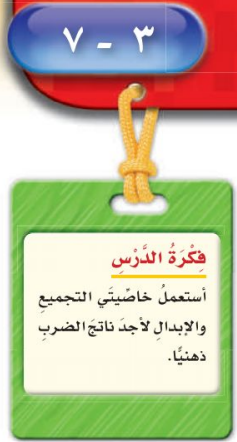 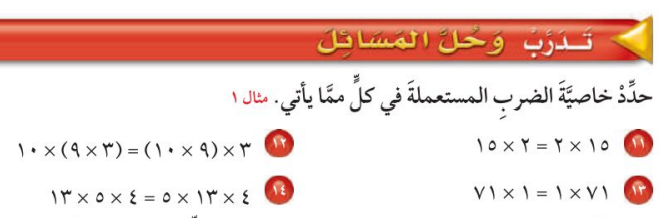 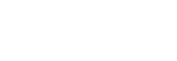 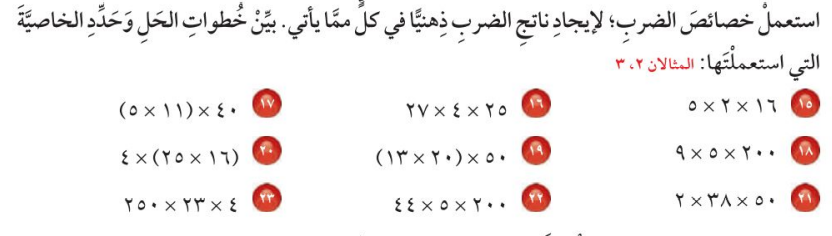 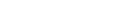 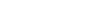 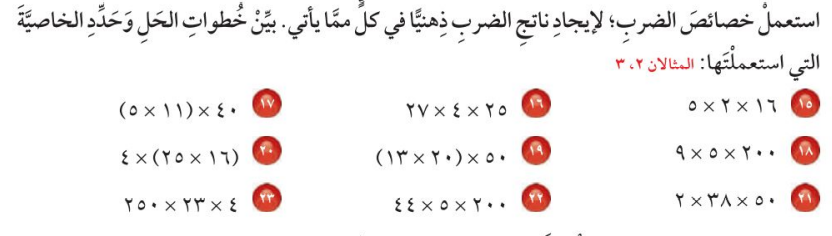 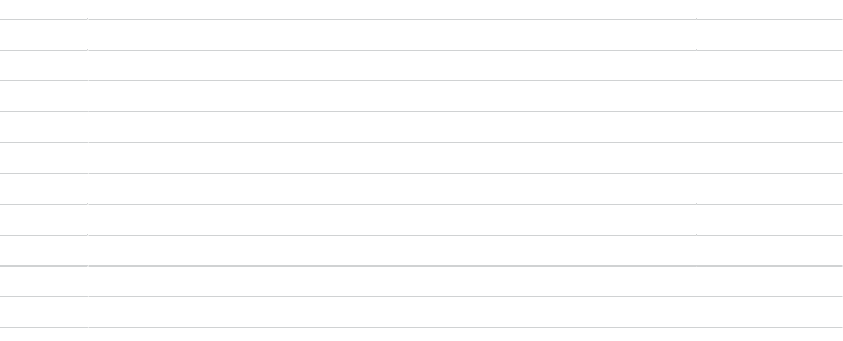 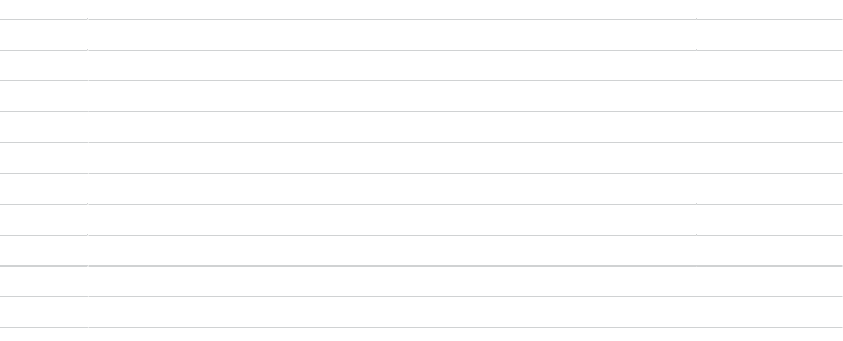 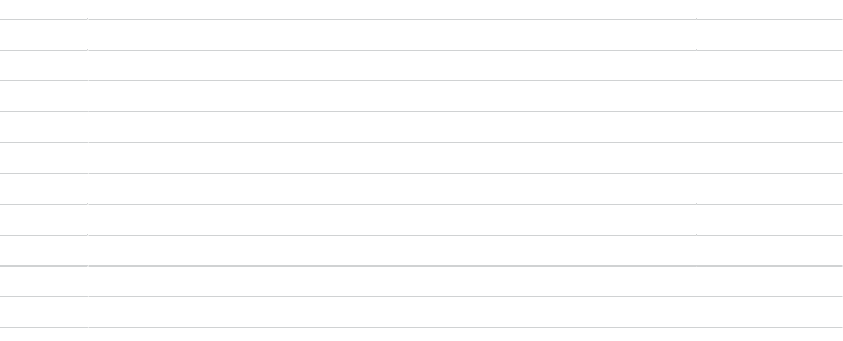 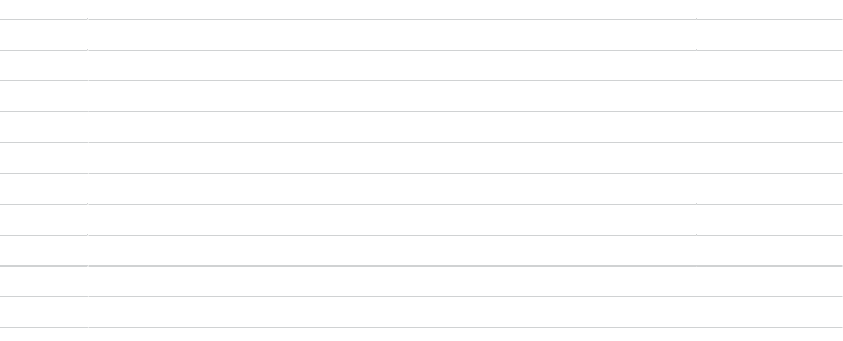 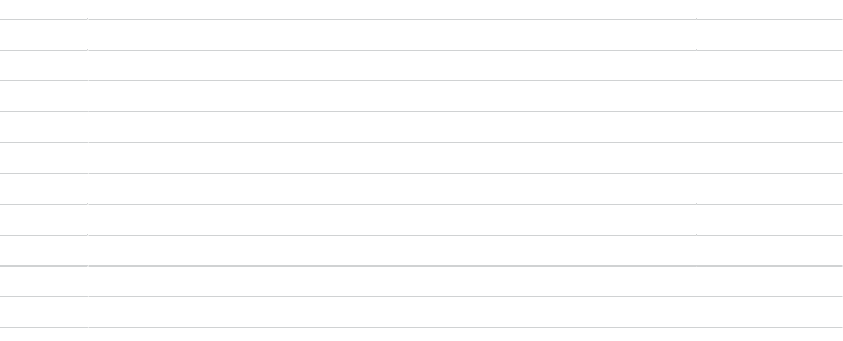 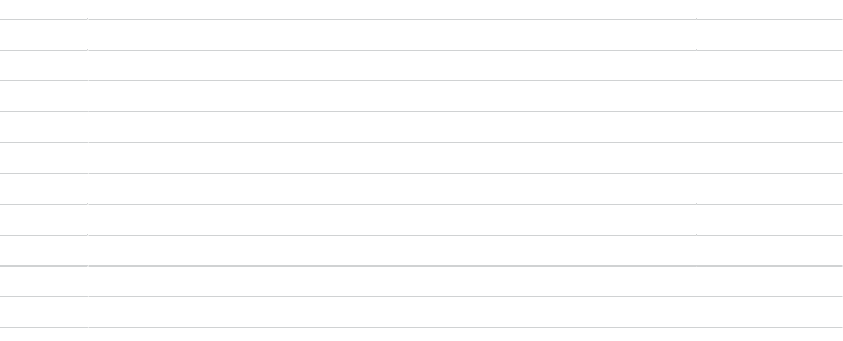 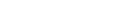 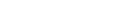 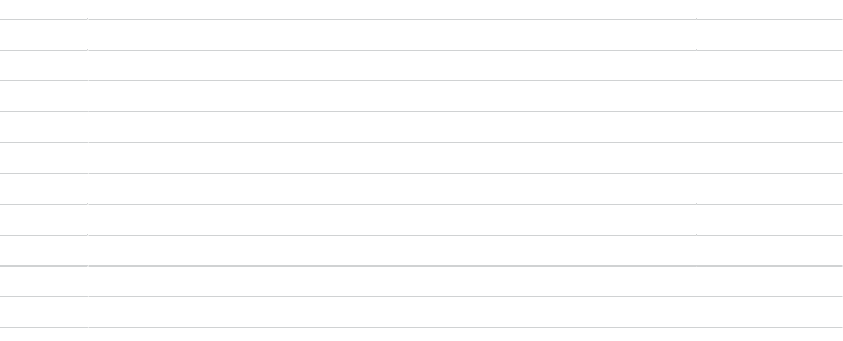 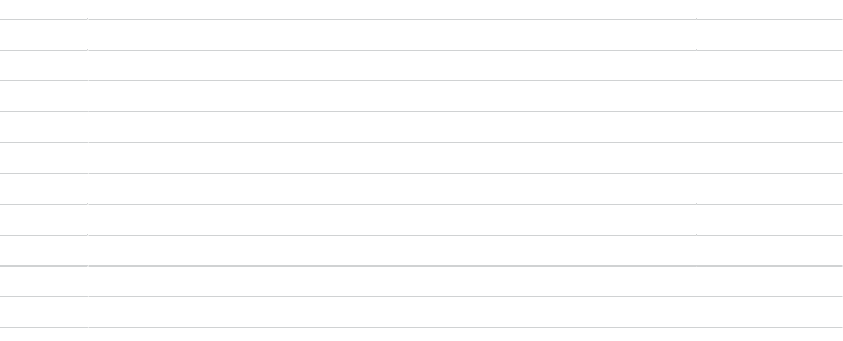 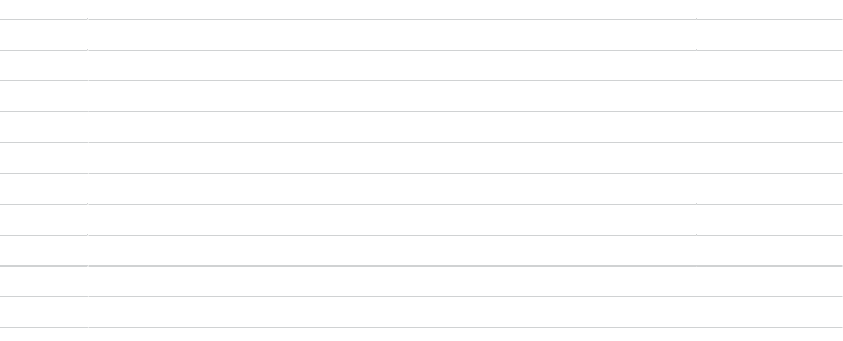 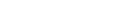 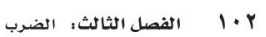 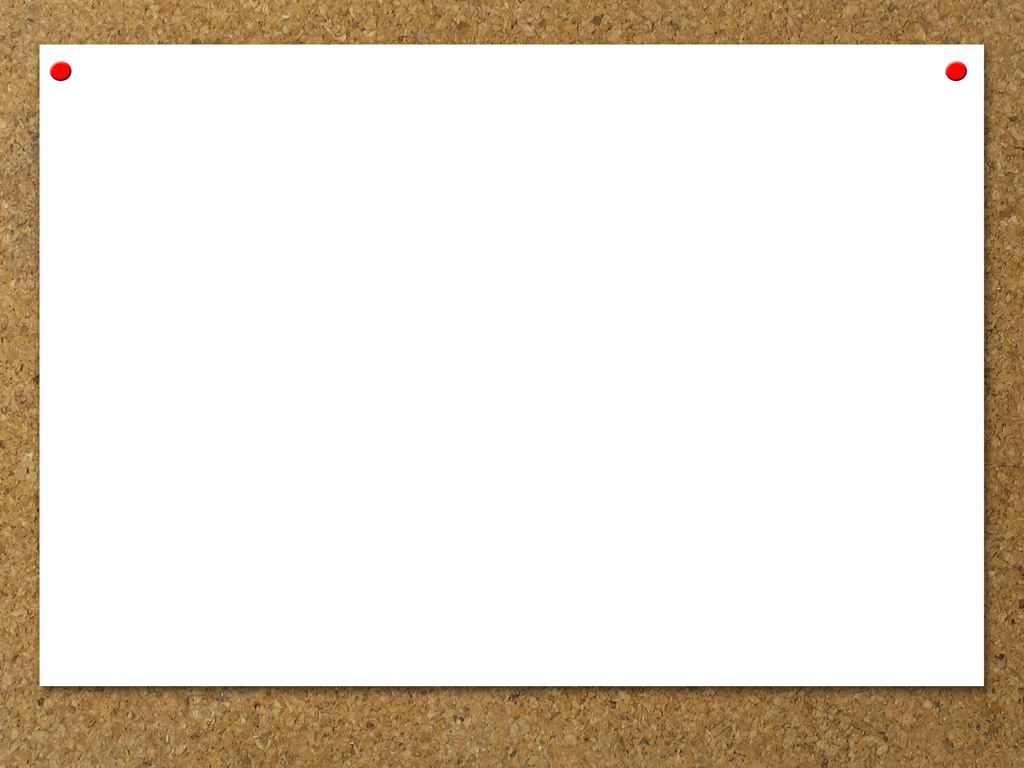 خصائص الضرب
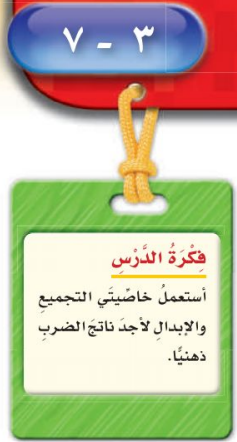 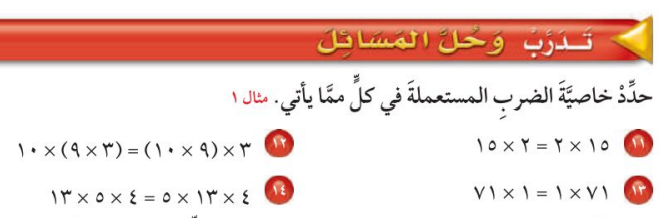 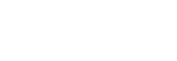 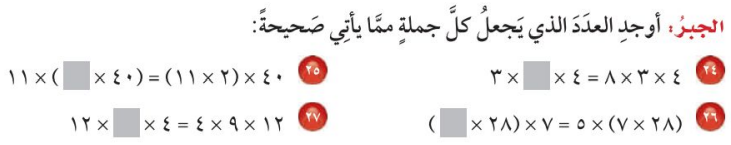 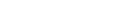 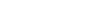 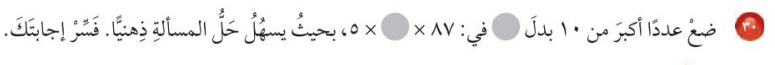 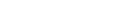 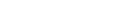 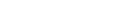 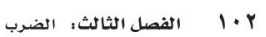 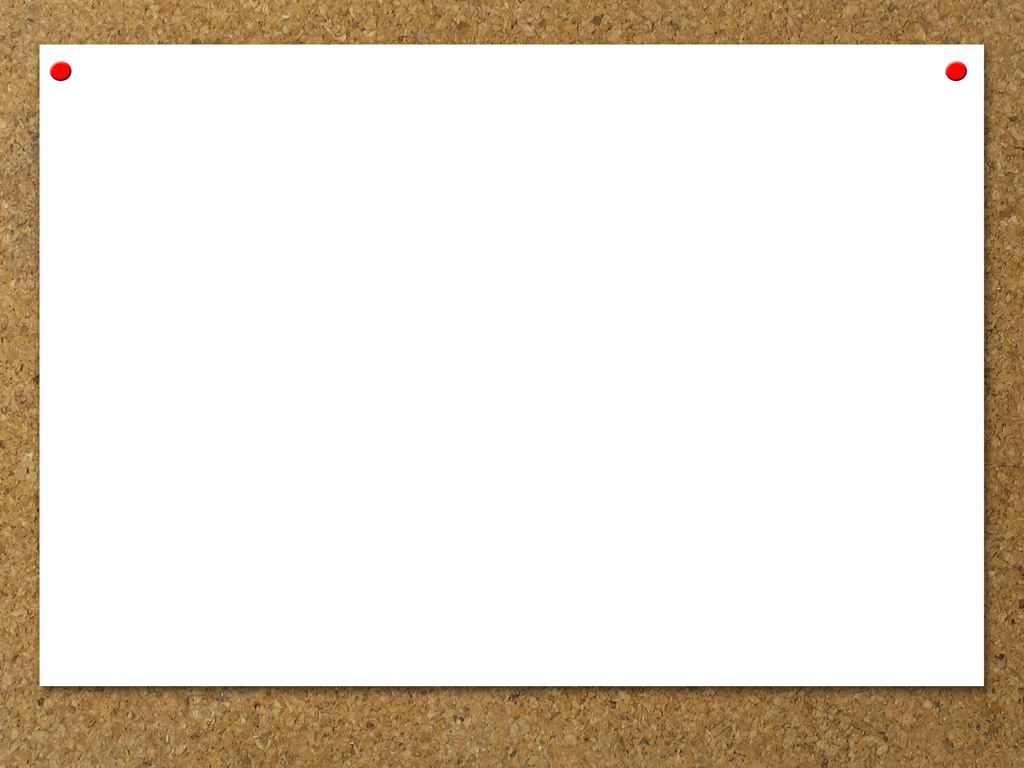 خصائص الضرب
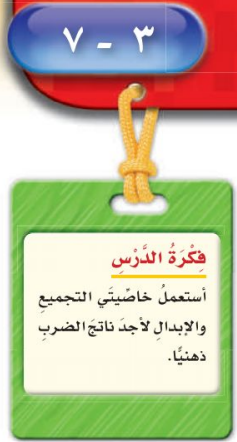 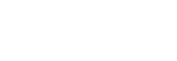 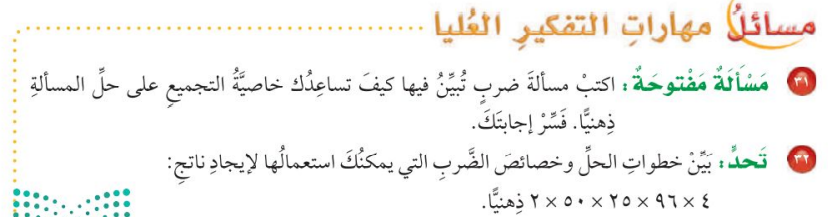 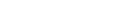 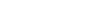 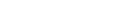 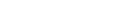 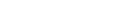 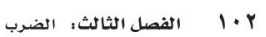 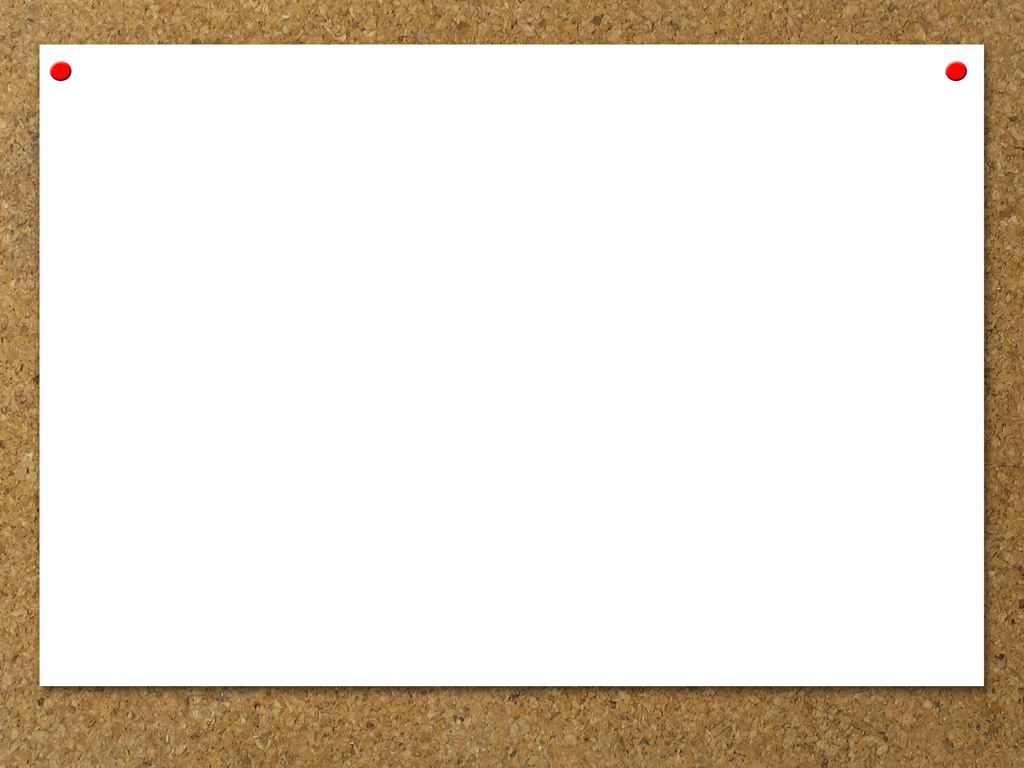 حل الواجب 
بمنصة مدرستي
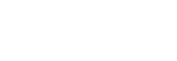